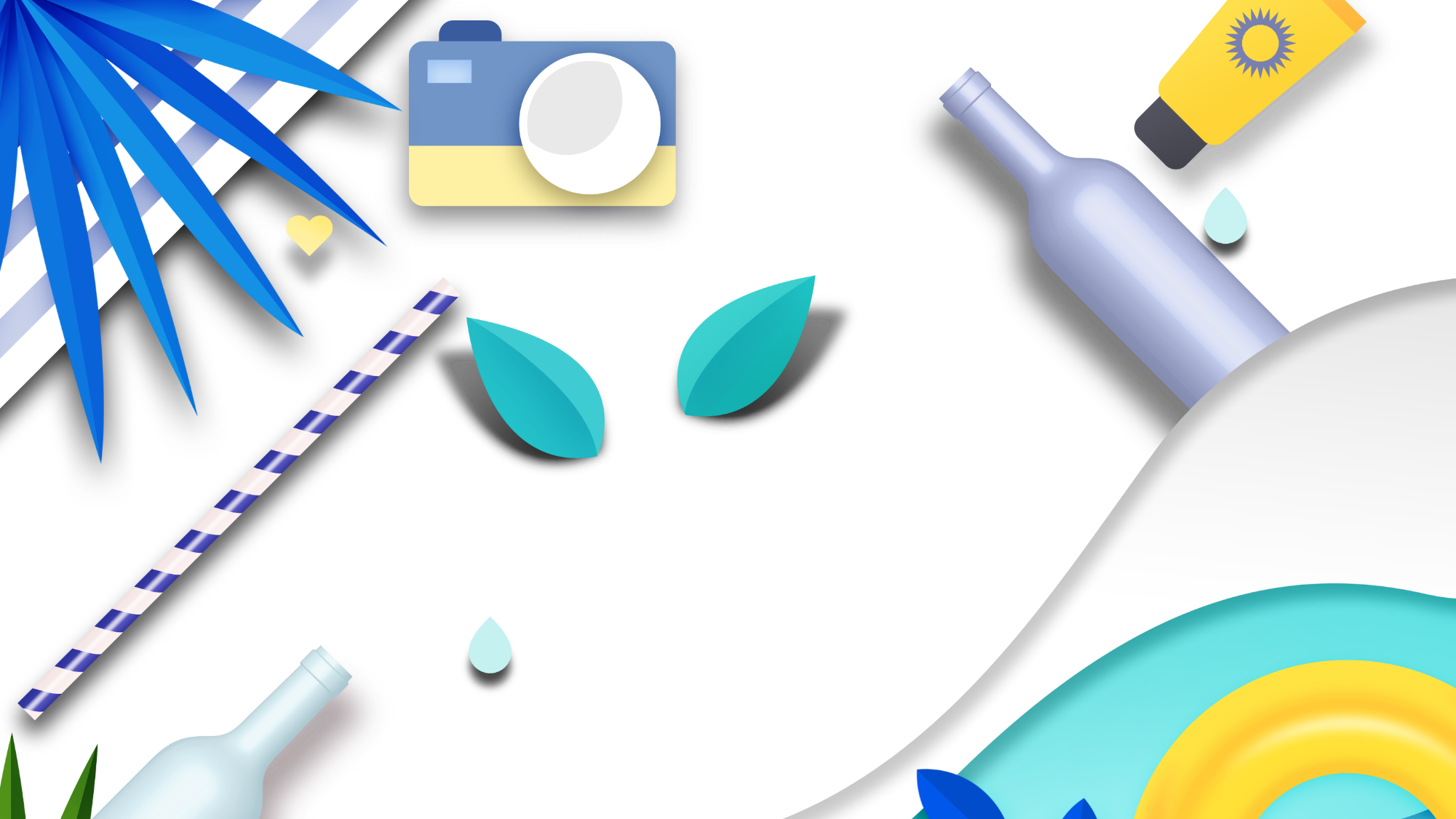 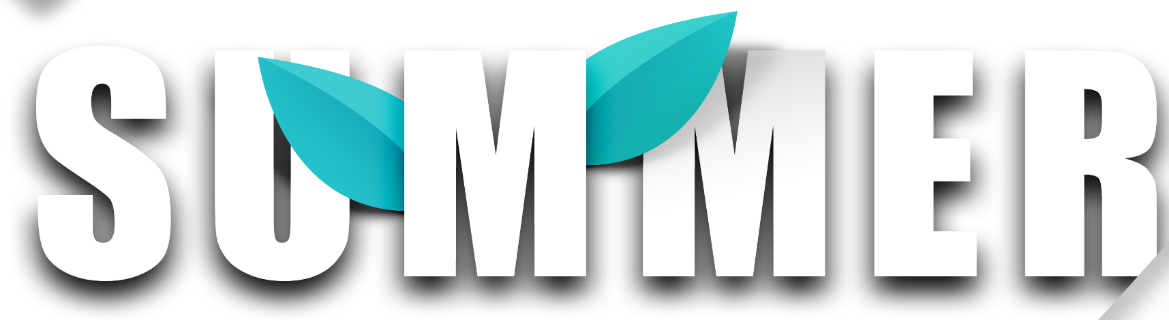 Enter the PPT title
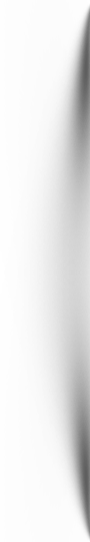 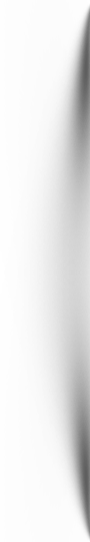 CONTENTS
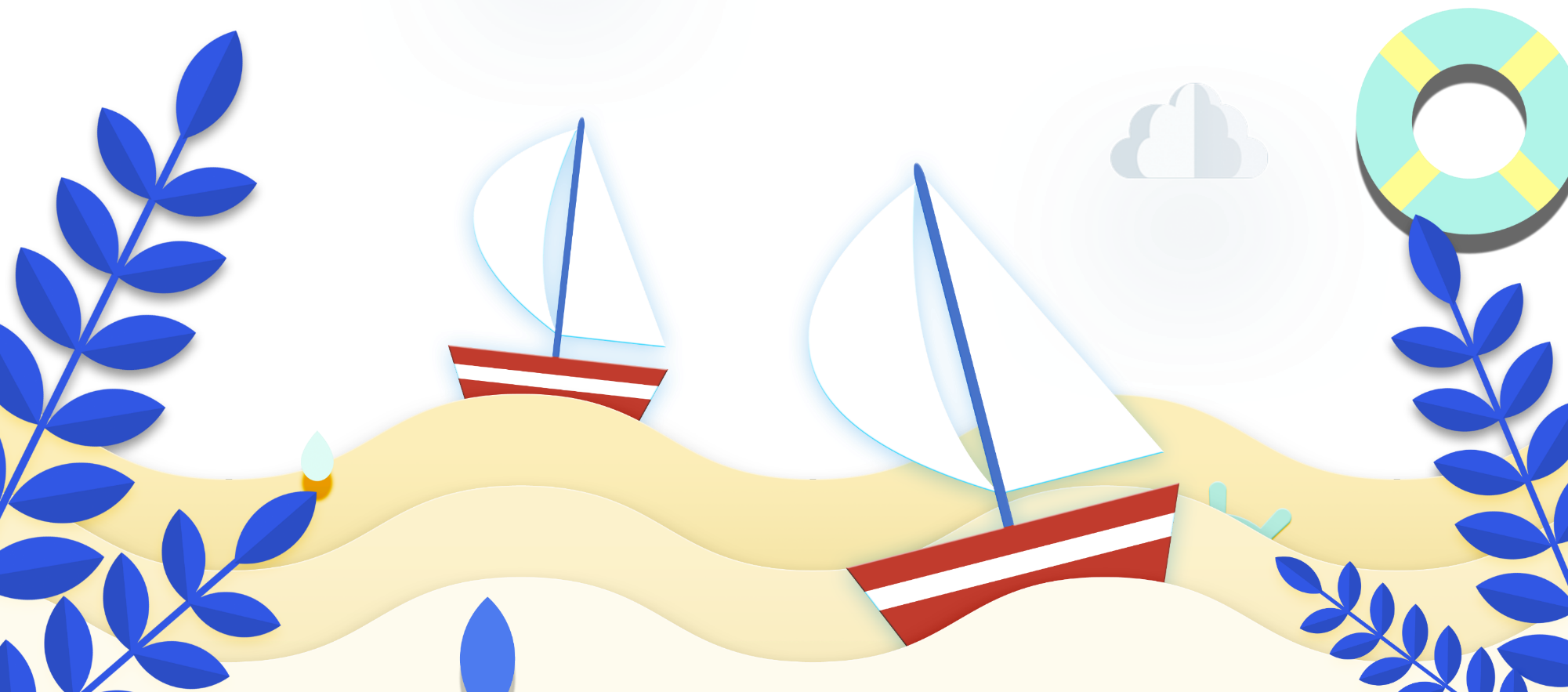 Enter the title
Synergistically technically sound portals with
frictionless supply chains. Dramatically customize
empowered.
Enter the title
Synergistically technically sound portals with
frictionless supply chains. Dramatically customize
empowered.
1
3
Enter the title
Synergistically technically sound portals with
frictionless supply chains. Dramatically customize
empowered.
Enter the title
Synergistically technically sound portals with
frictionless supply chains. Dramatically customize
empowered.
2
4
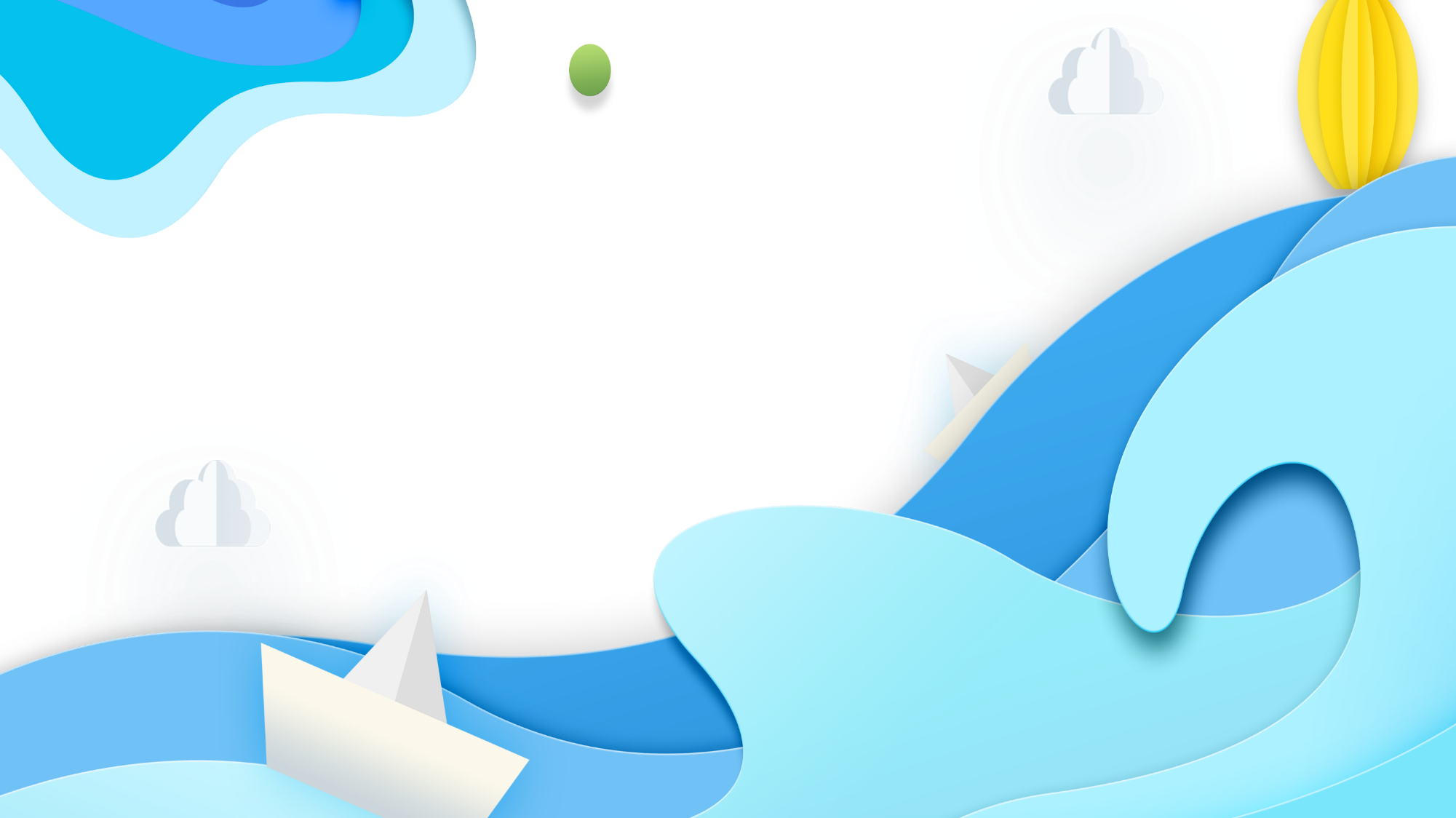 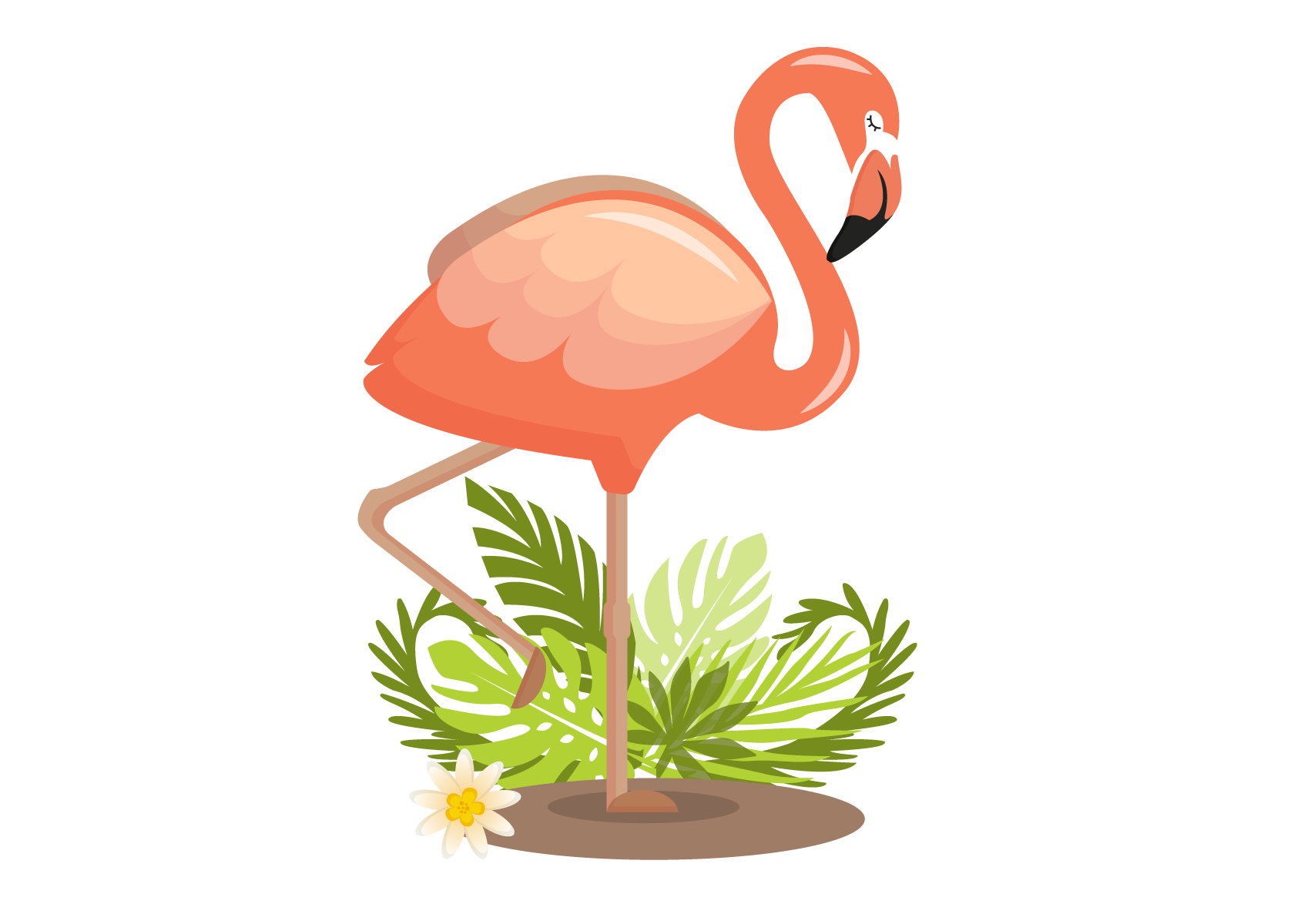 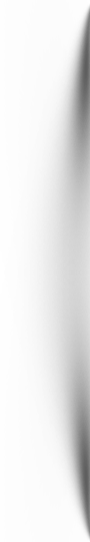 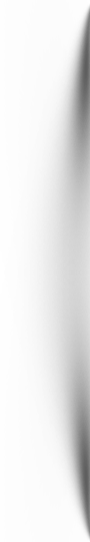 PART 01
Digital design is like painting, expert
the paint never dries.
Design
Seamlessly bandwidth
before timely vectors.
01
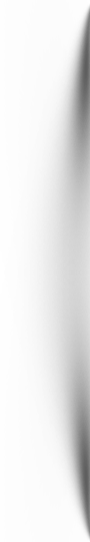 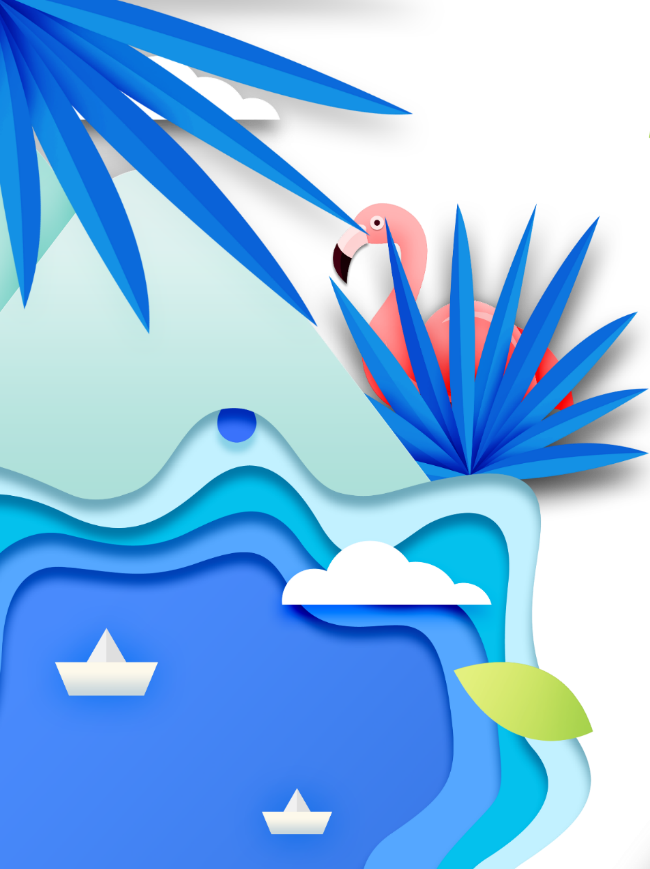 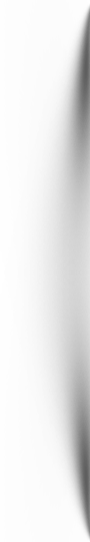 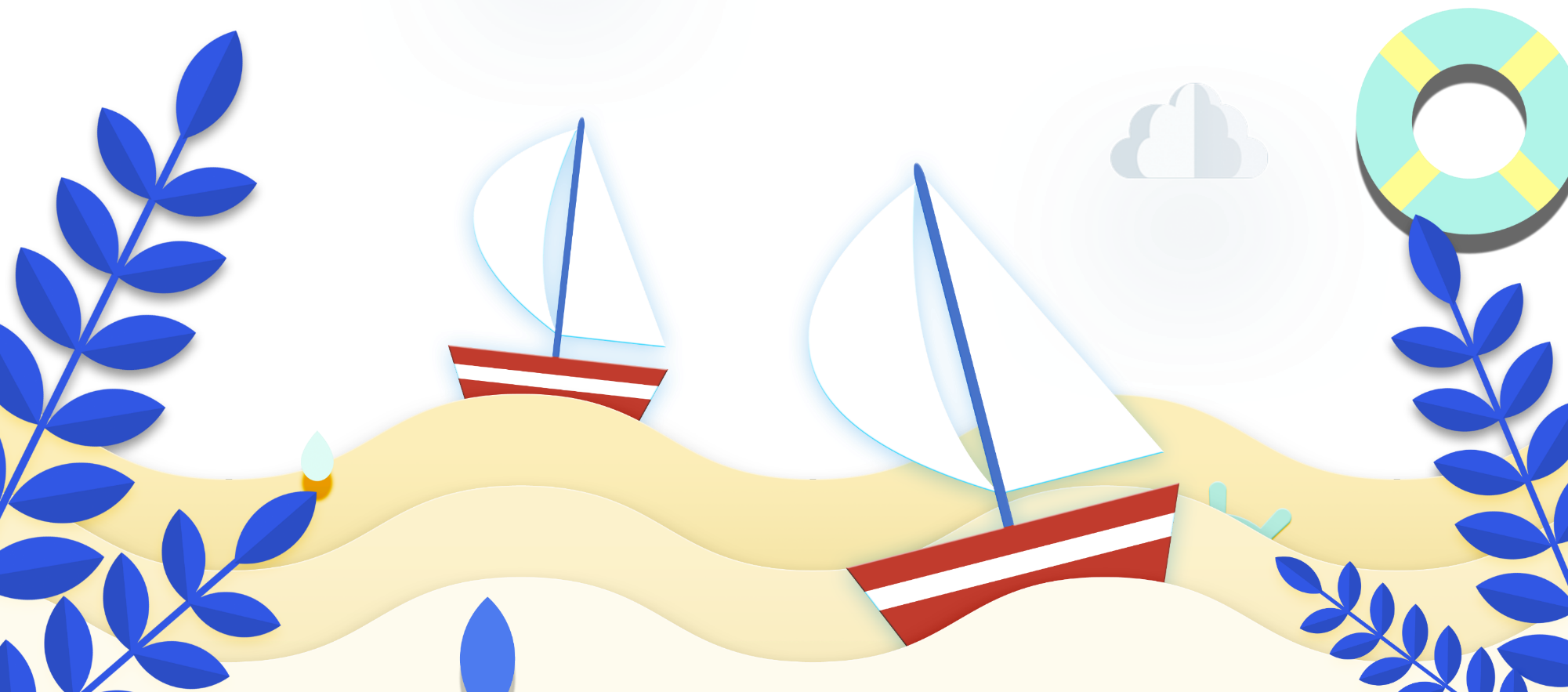 Enter the title
Graphic design will save the world
right after rock and roll does.
150m
Countdown Number
8,500k
Countdown Number
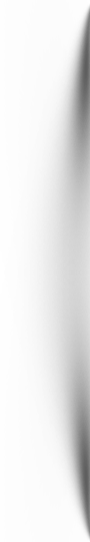 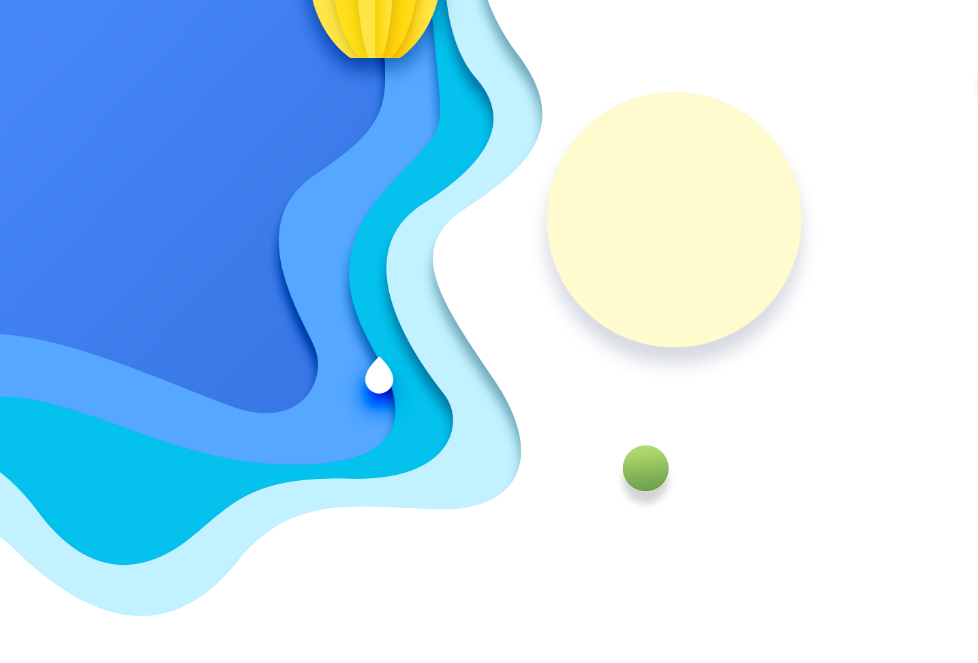 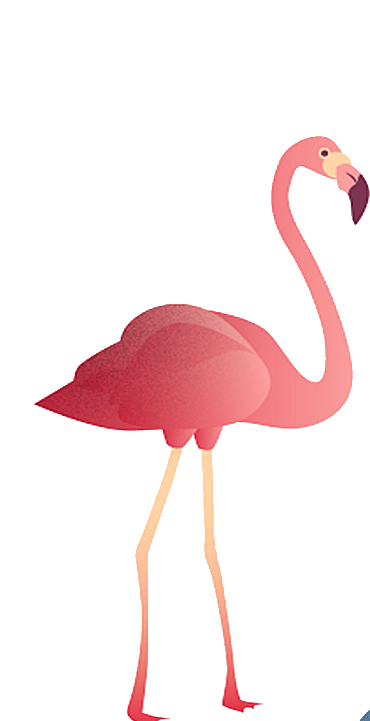 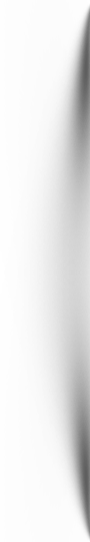 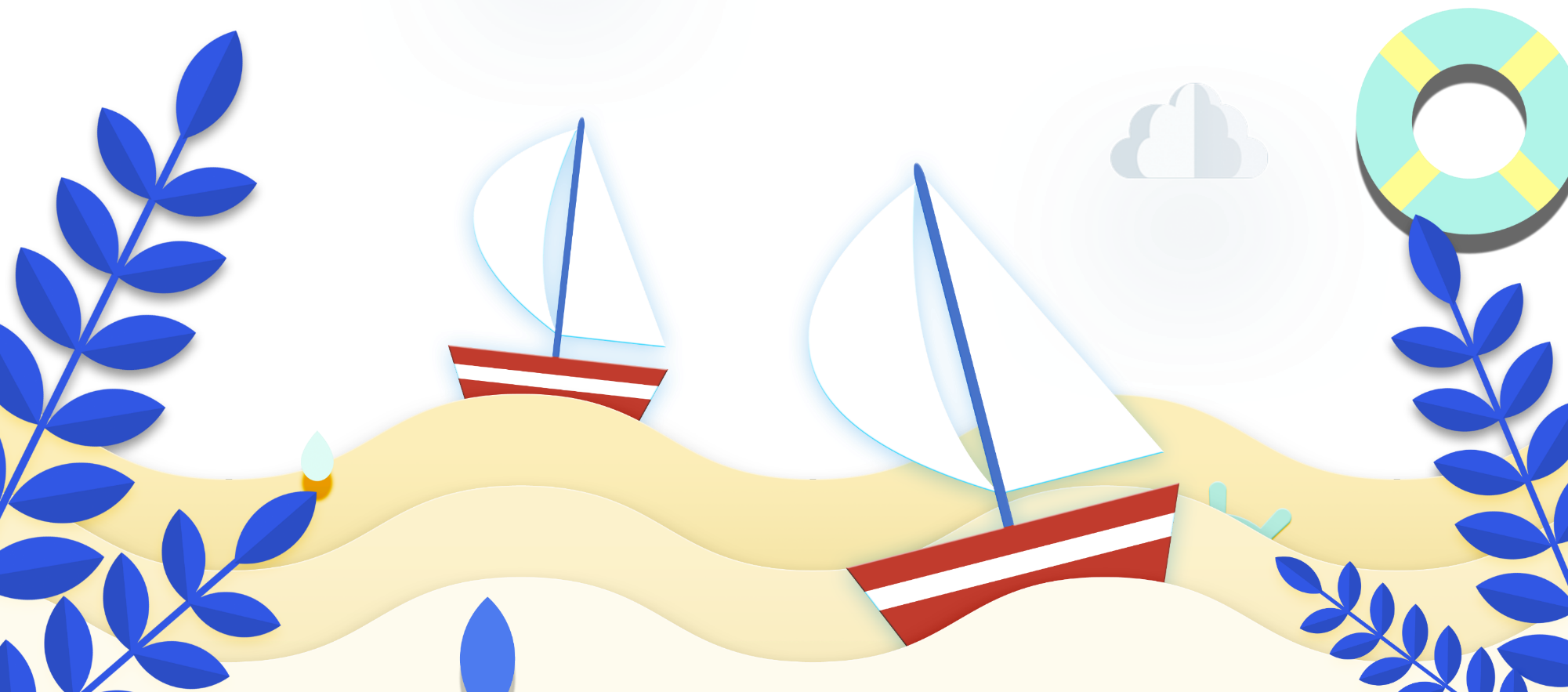 Enter the title
Seamlessly enterprise bandwidth before
timely quality vectors.
Enter the title
Seamlessly enterprise bandwidth before
timely quality vectors.
Enter the title
Seamlessly enterprise bandwidth before
timely quality vectors.
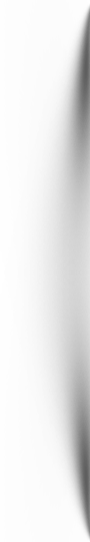 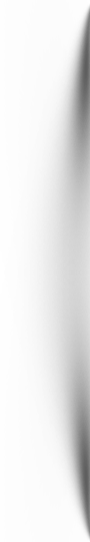 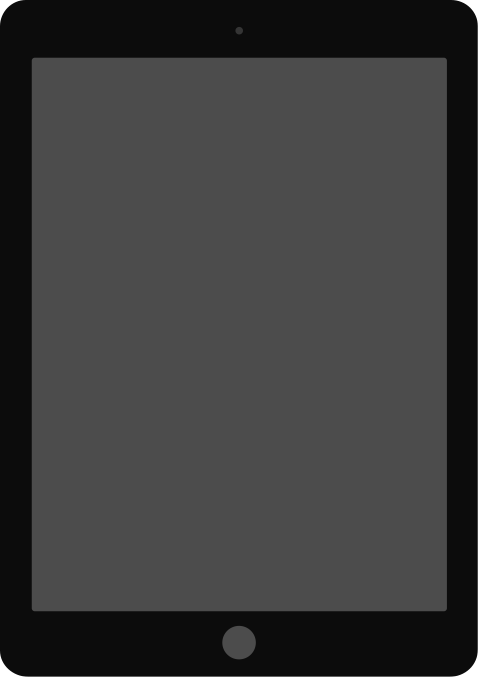 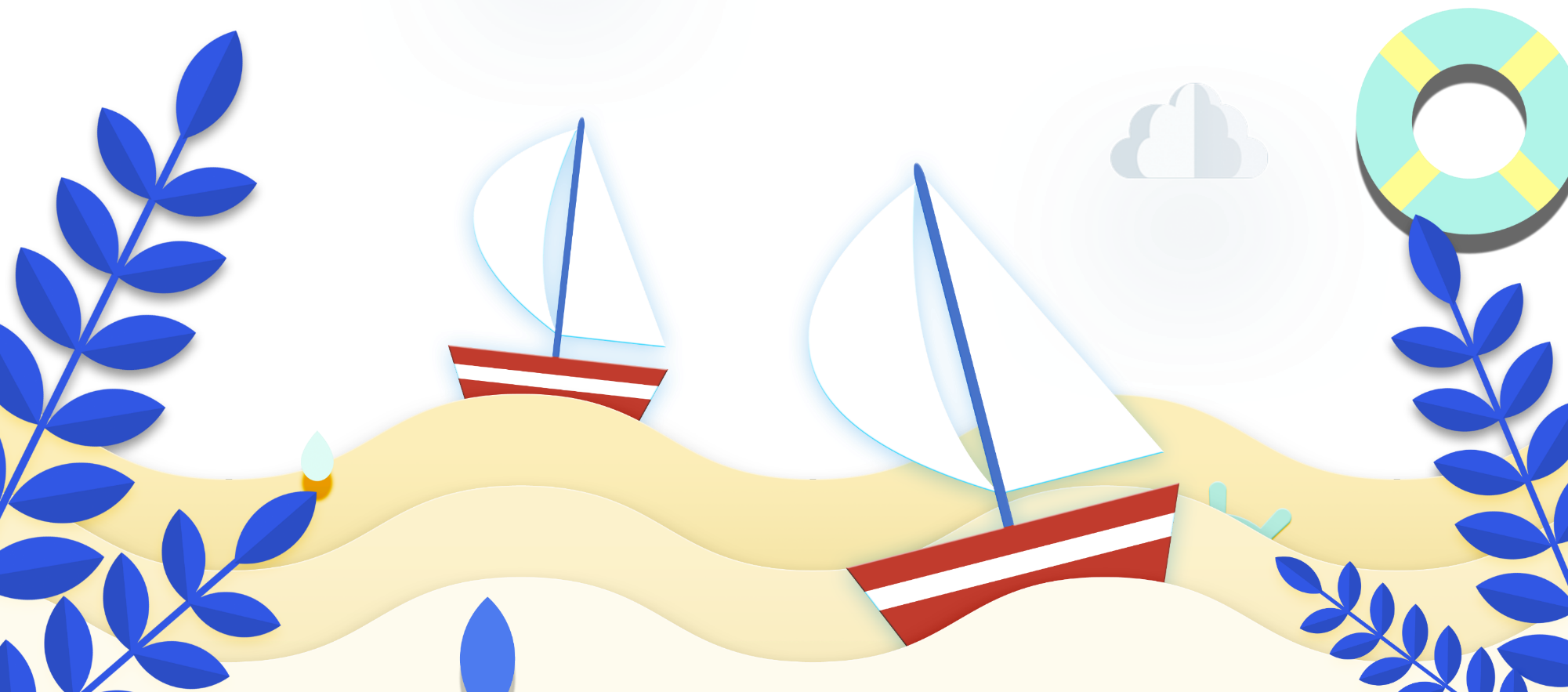 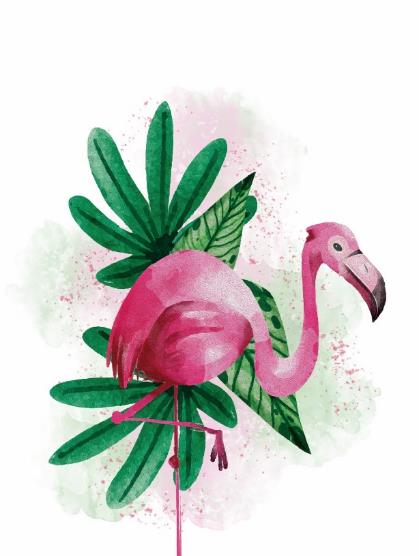 02
Seamlessly enterprise before
timely quality vectors.
01
Seamlessly enterprise before
timely quality vectors.
Enter the title
Seamlessly unleash enterprise bandwidth before timely vectors. Dramatically
maximize sustainable markets standardized opportunities.
Details
Seamlessly enterprise bandwidth
before timely quality vectors.
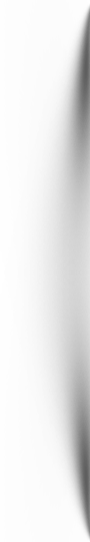 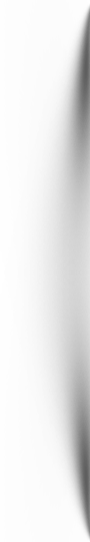 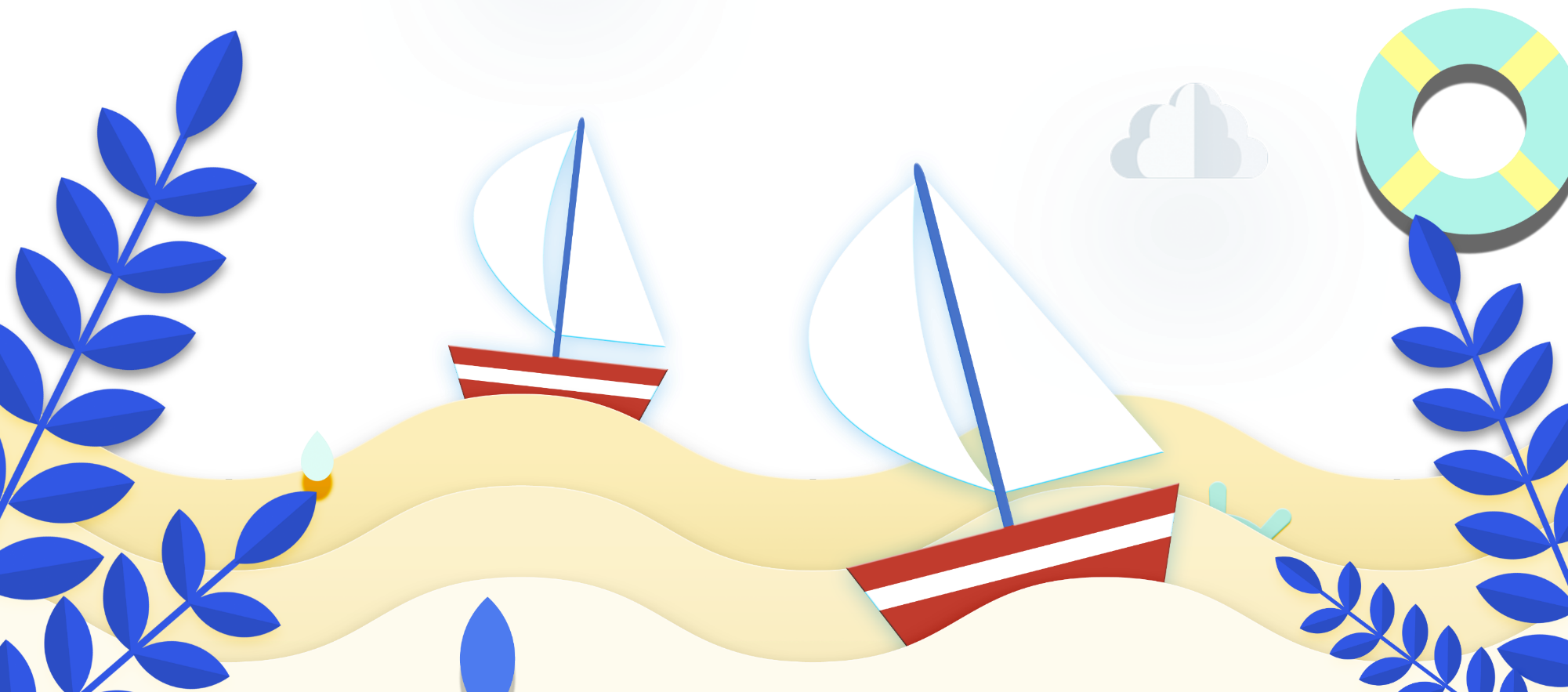 Graphic design will save the world
right after rock and roll does.
Enter the title
Seamlessly unleash enterprise bandwidth before
timely vectors. Dramatically maximize sustainable
standardized opportunities.
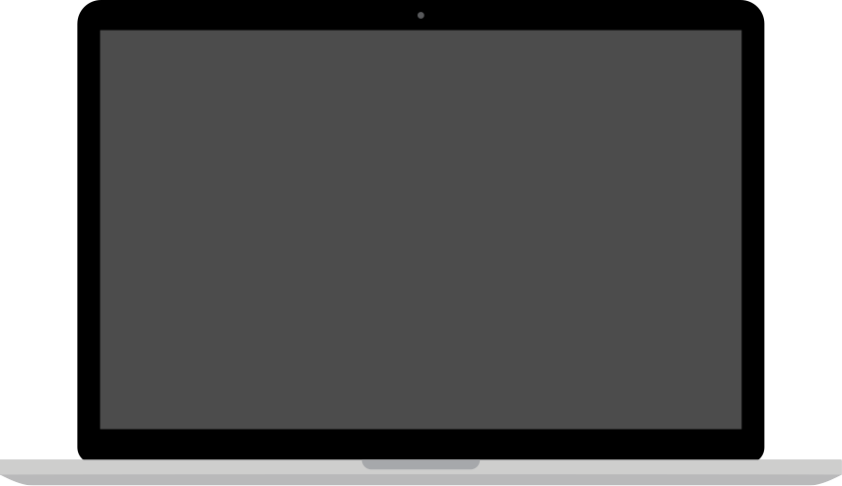 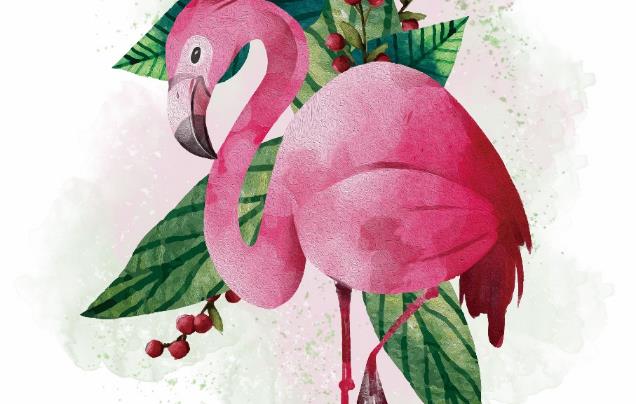 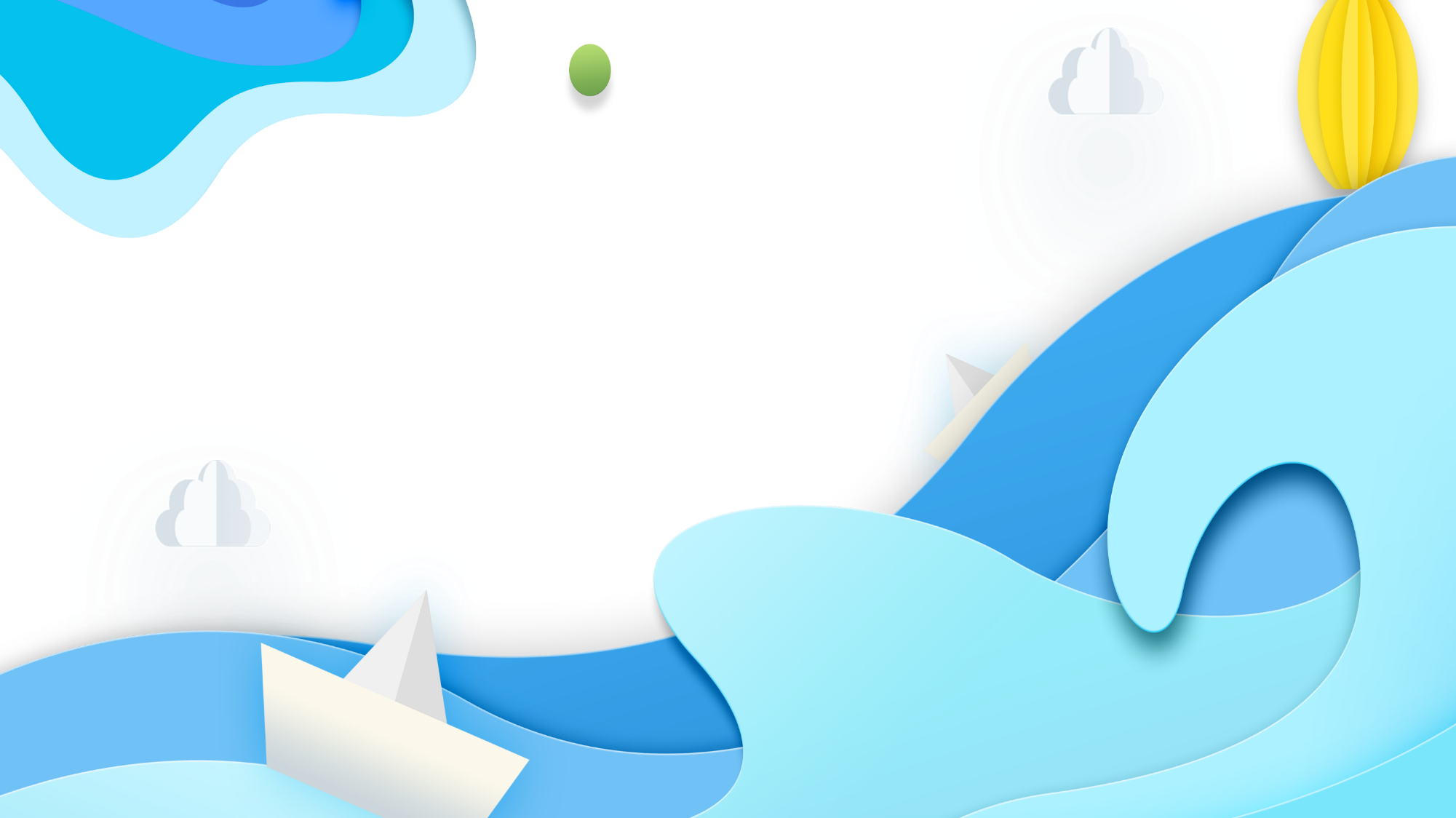 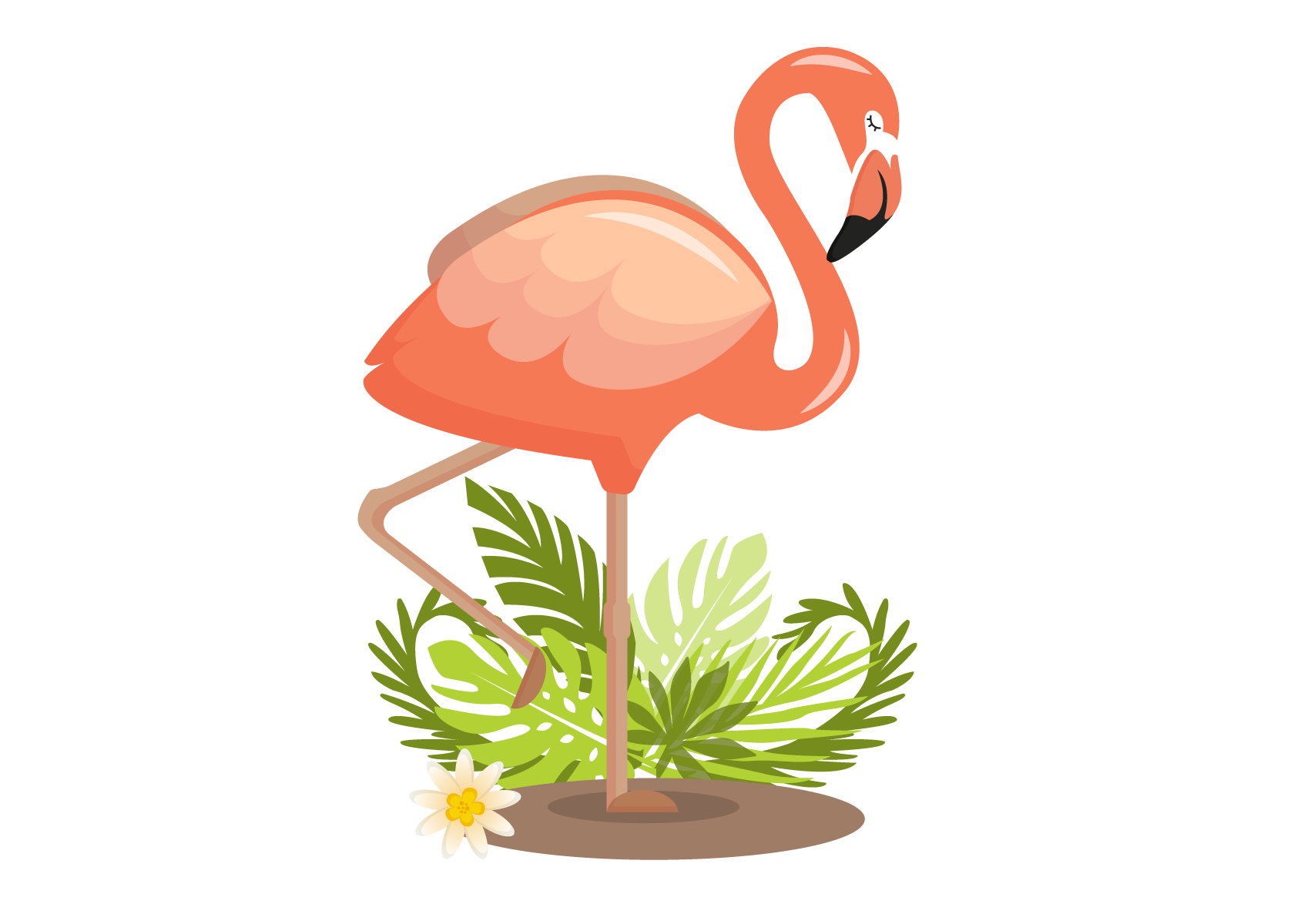 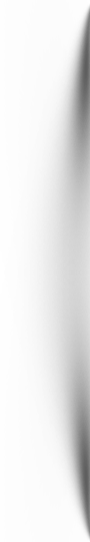 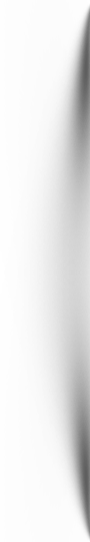 PART 02
Digital design is like painting, expert
the paint never dries.
Design
Seamlessly bandwidth
before timely vectors.
02
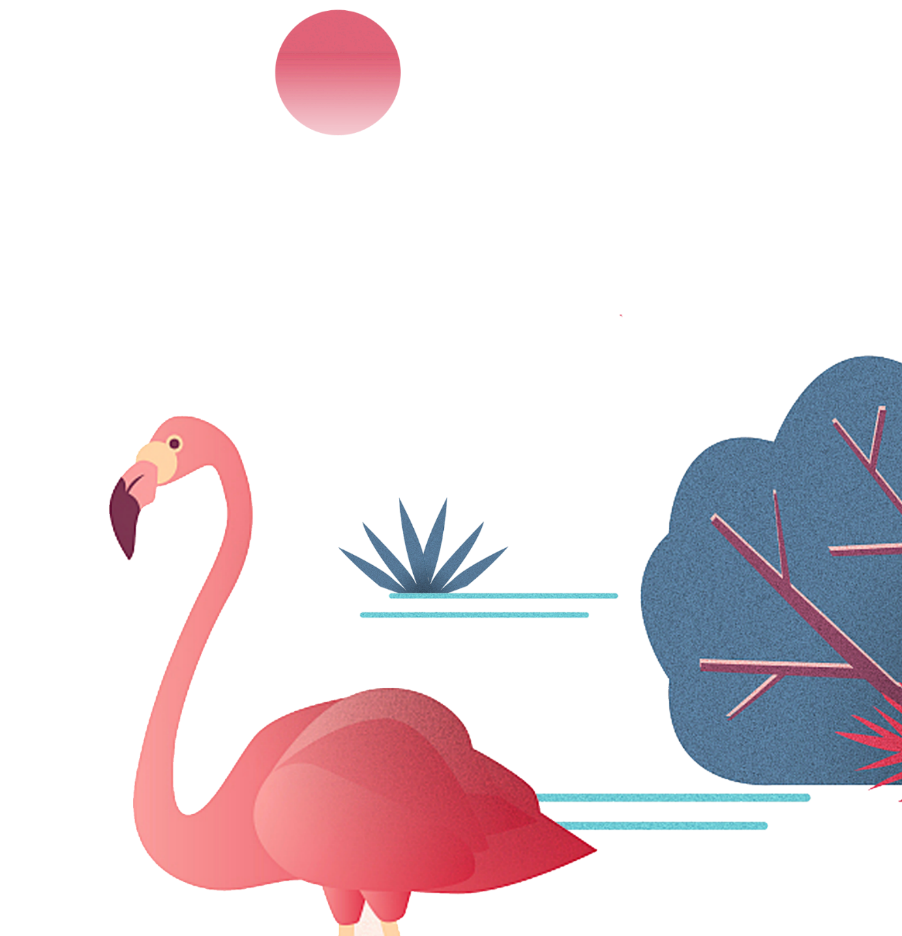 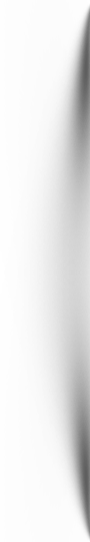 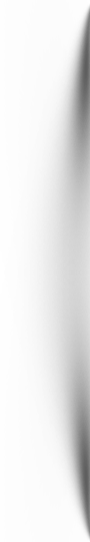 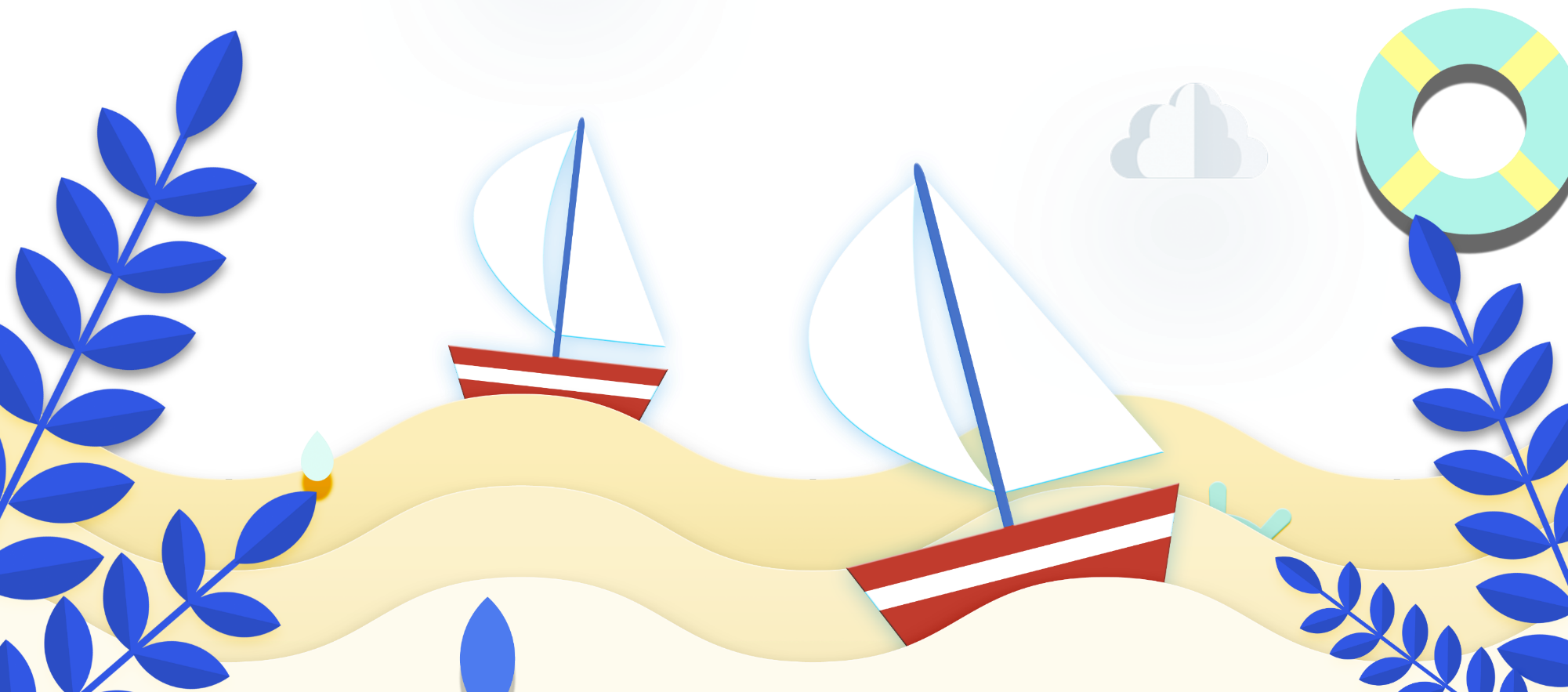 Enter the title
Seamlessly unleash enterprise bandwidth before
timely vectors. Dramatically maximize sustainable
standardized opportunities.
90%
UX / UI Process
60%
Marketing Process
PPT模板 http://www.1ppt.com/moban/
15,800k
95%
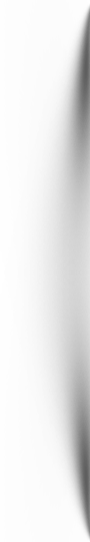 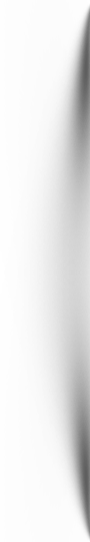 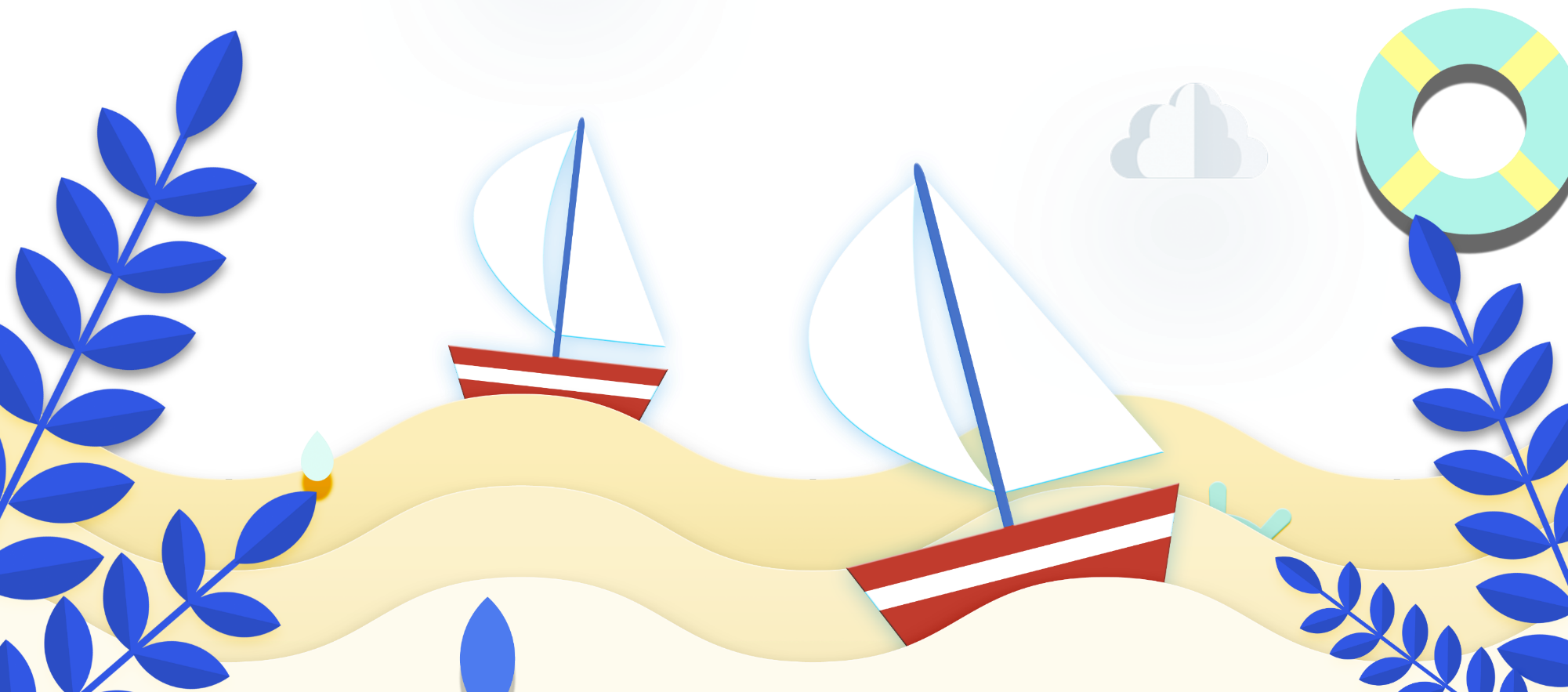 Enter the title
Seamlessly enterprise
timely vectors.
Seamlessly enterprise
timely vectors.
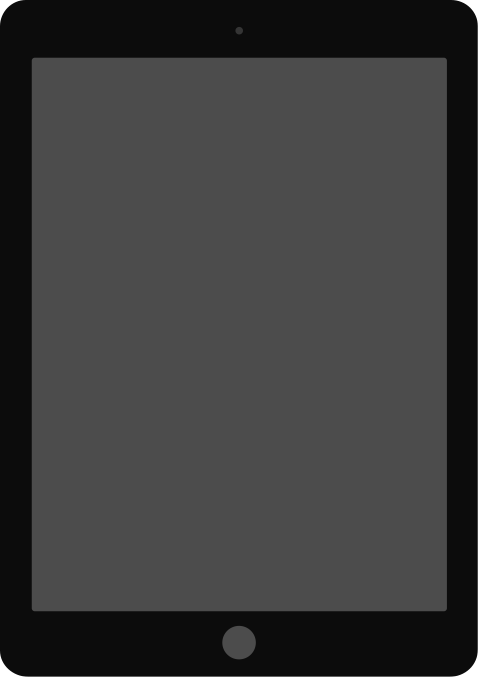 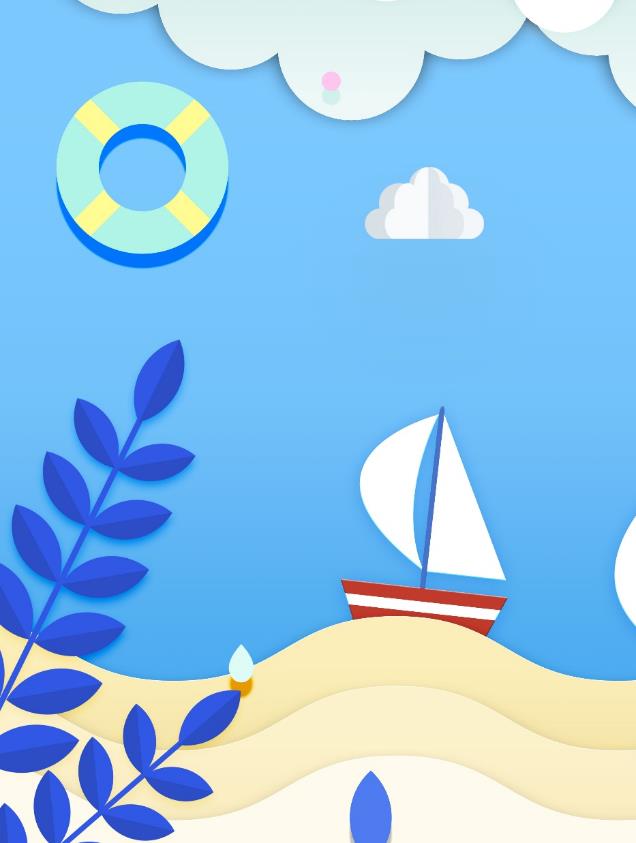 Graphic design will save the world
right after rock and roll does.
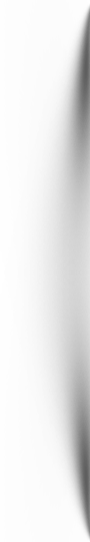 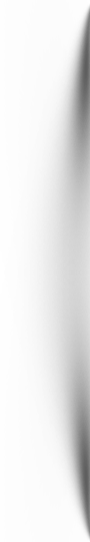 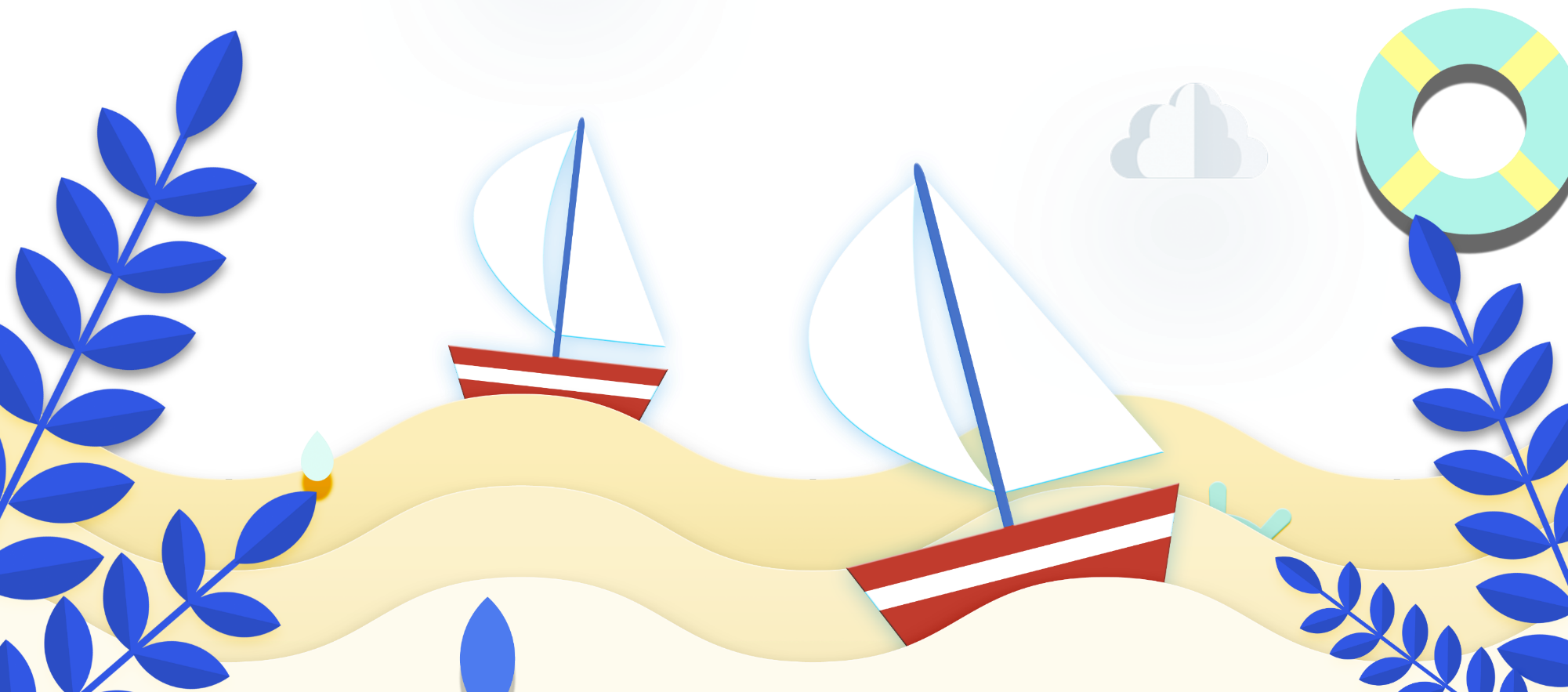 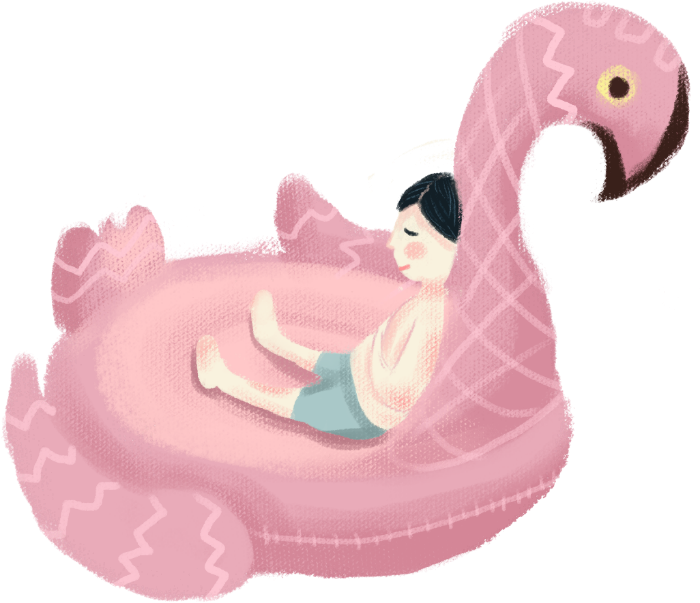 Enter the title
Synergistically utilize technically portals with frictionless supply chains.Dramatically customize empowered networks rather than goal-opportunities.
32+
Design Concept
Synergistically technically sound
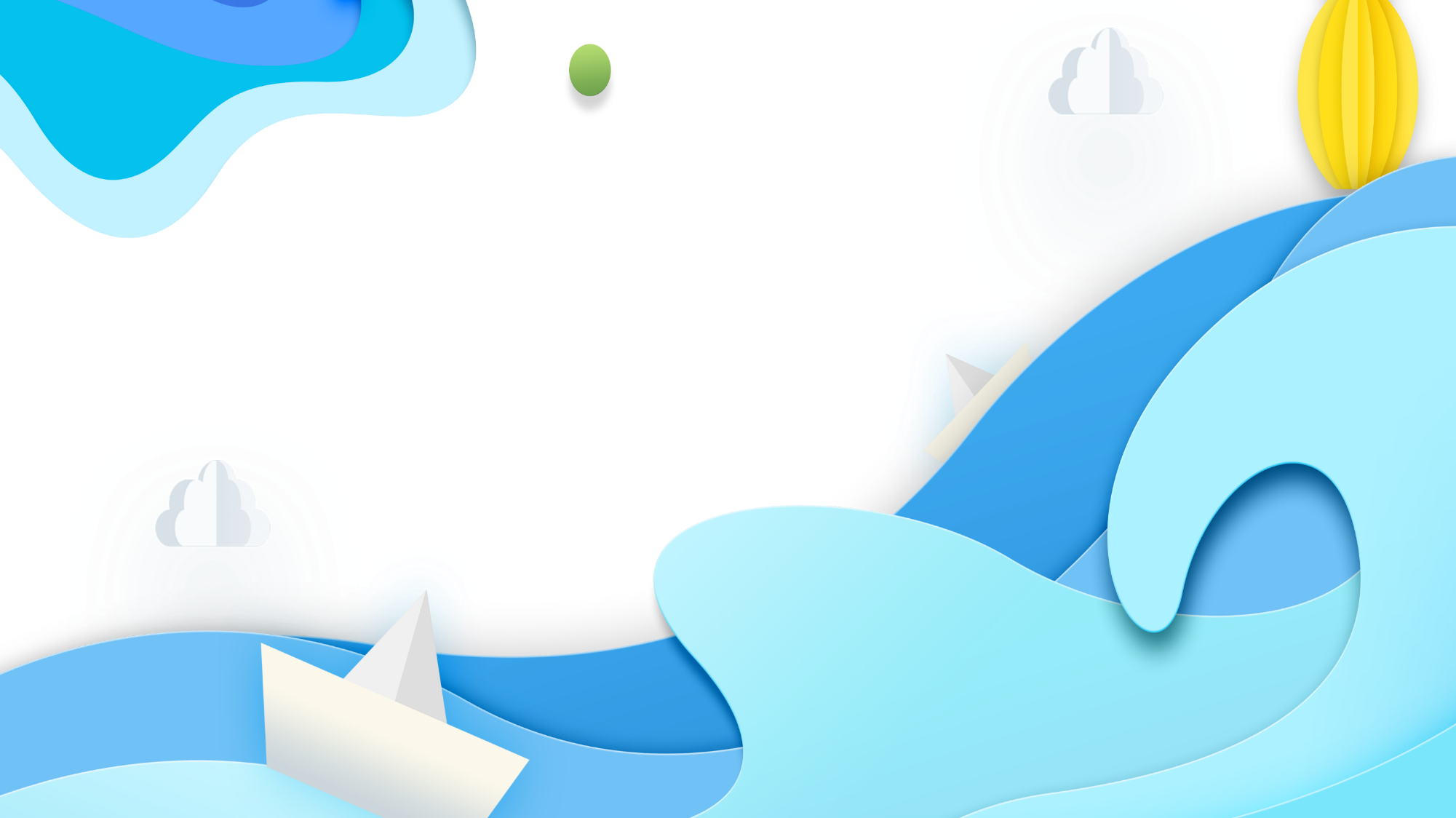 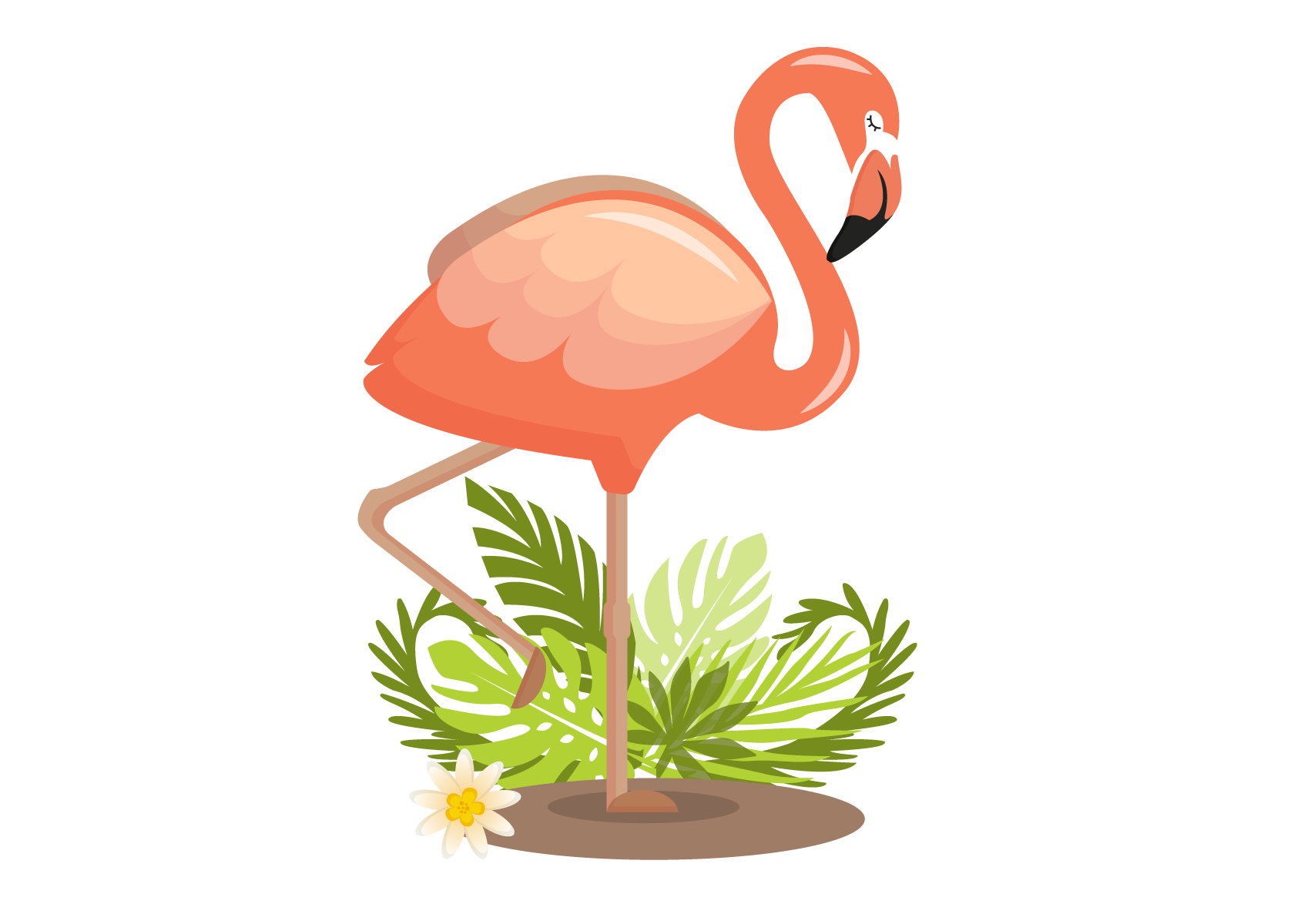 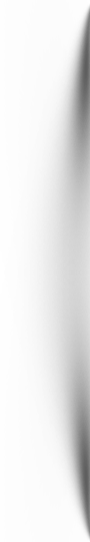 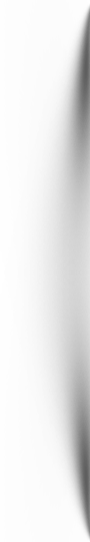 PART 03
Digital design is like painting, expert
the paint never dries.
Design
Seamlessly bandwidth
before timely vectors.
03
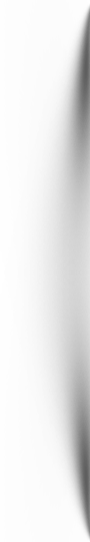 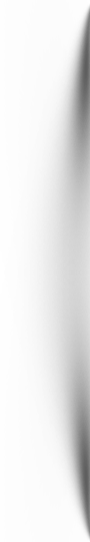 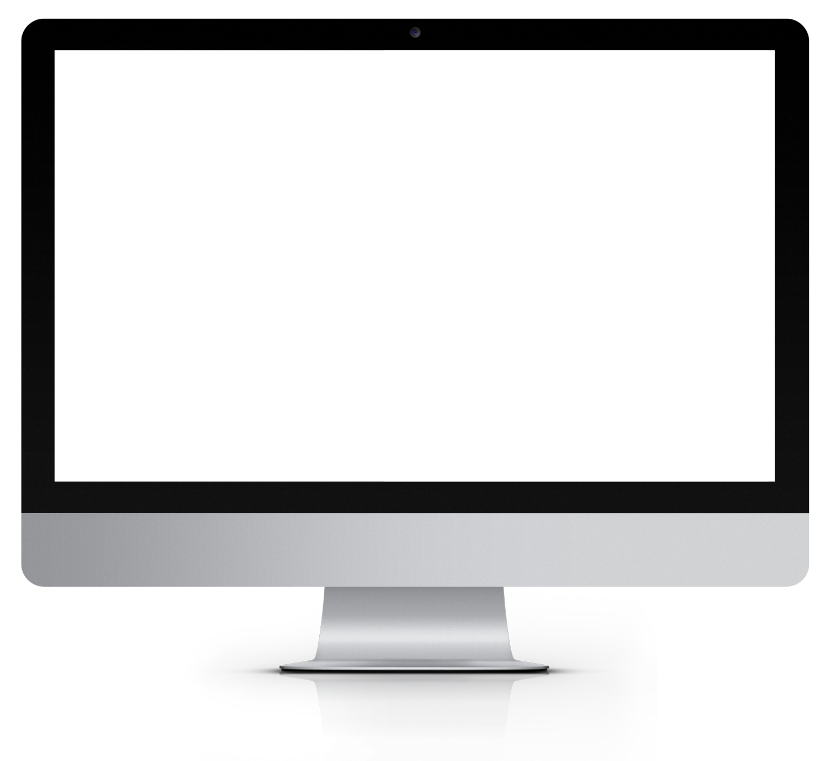 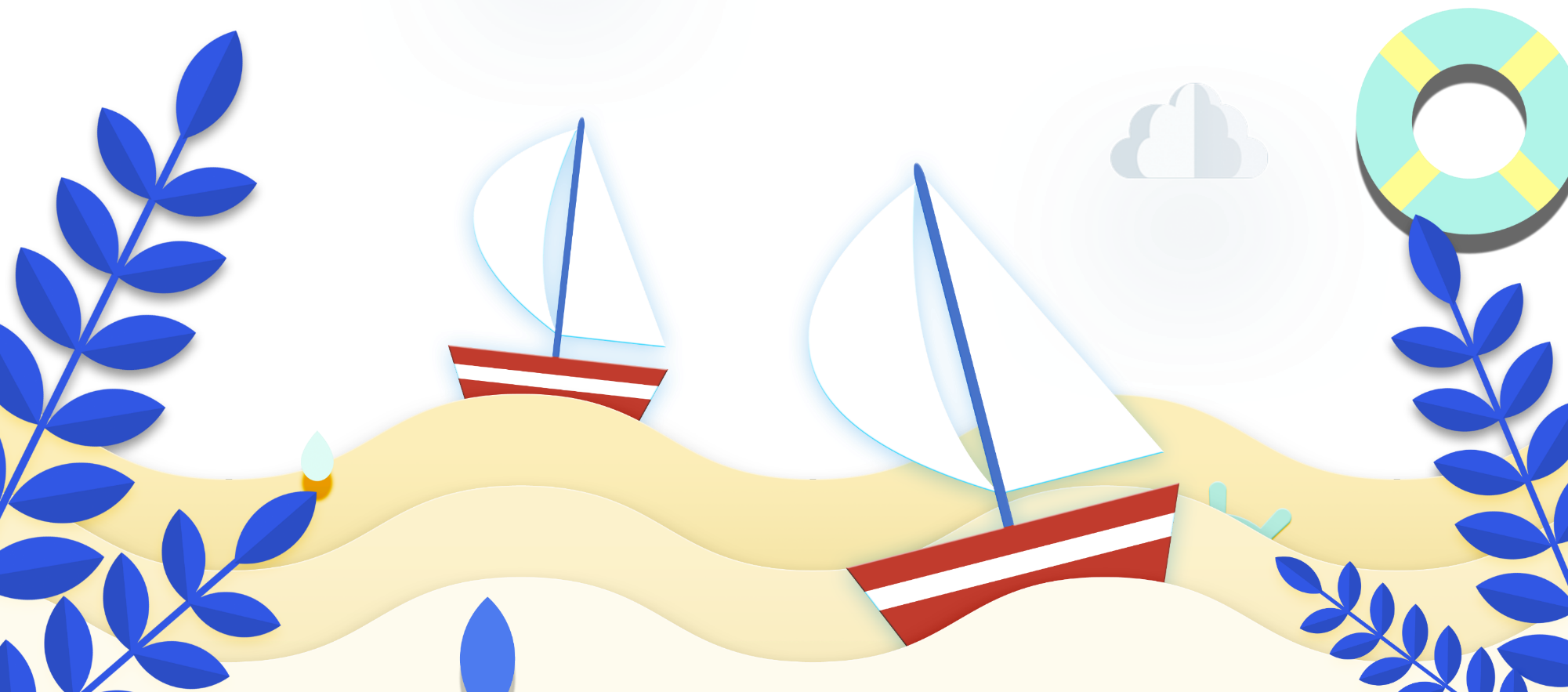 Enter the title
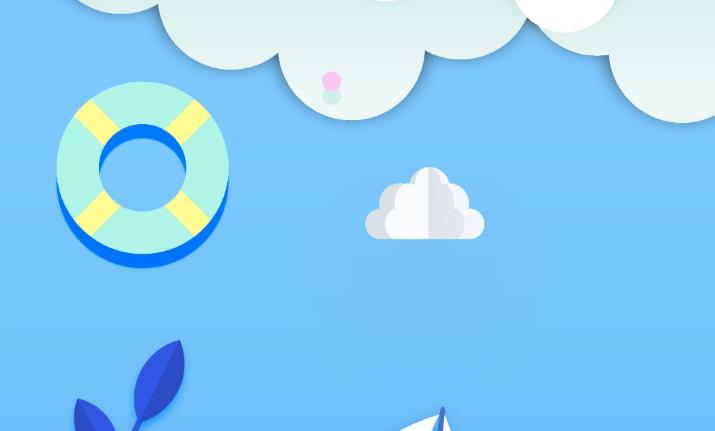 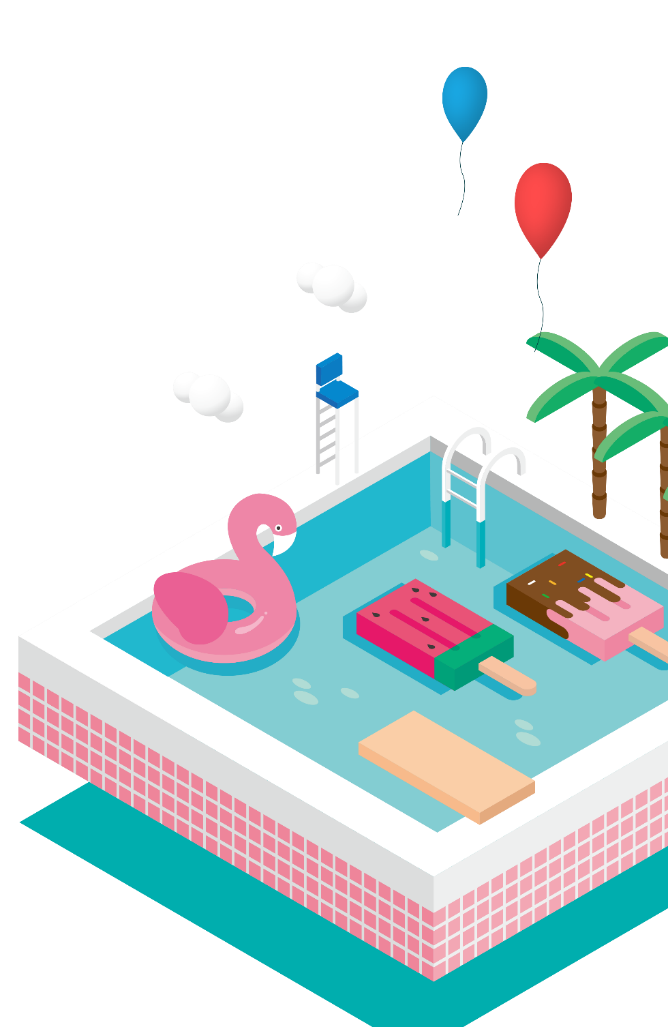 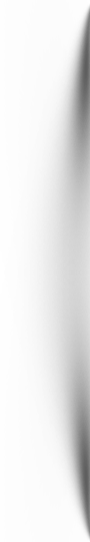 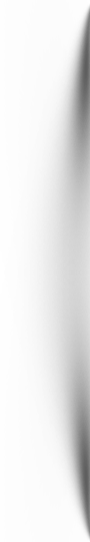 Main Analysis
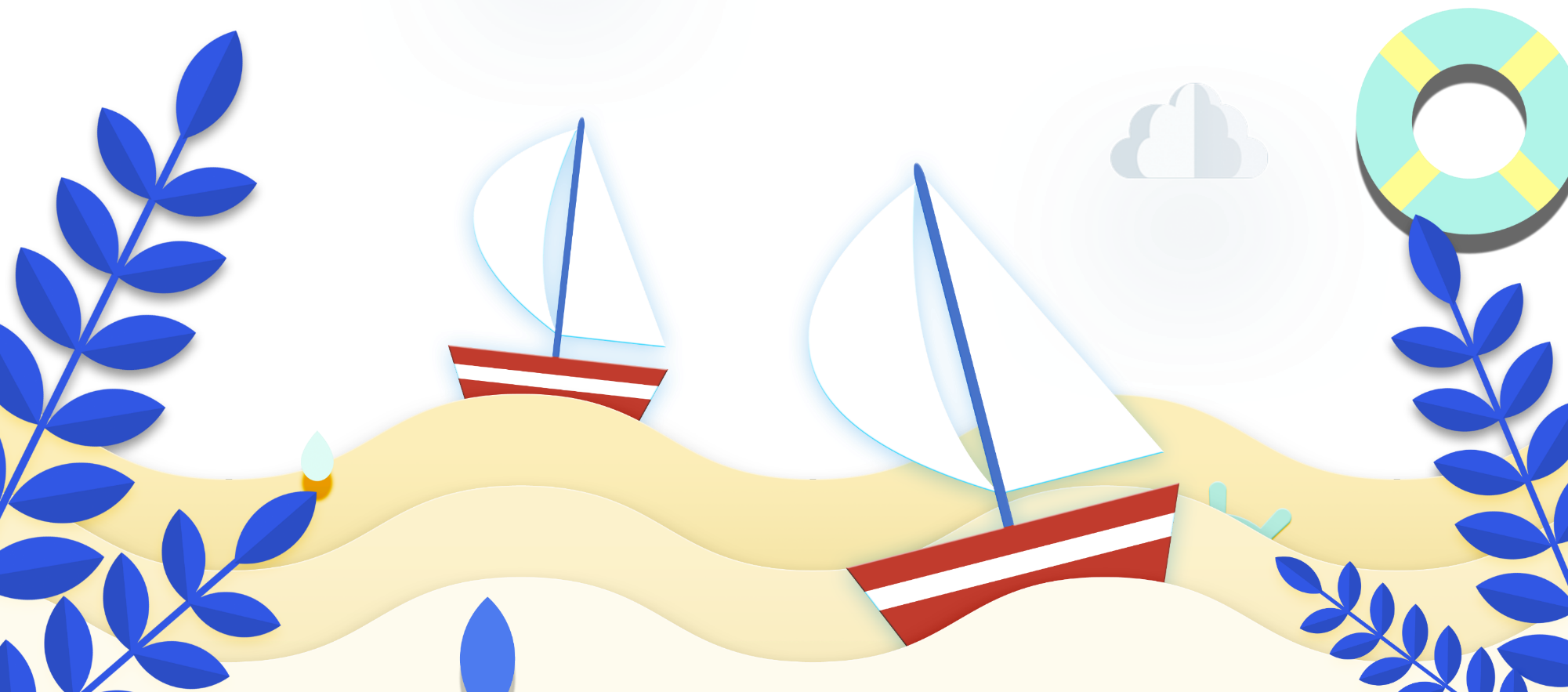 Enter the title
Success unleash enterprise bandwidth
before timely quality date. Dramatically
maximize from markets.
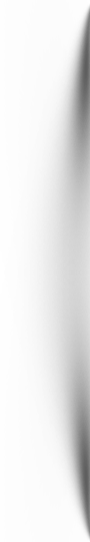 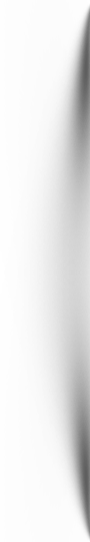 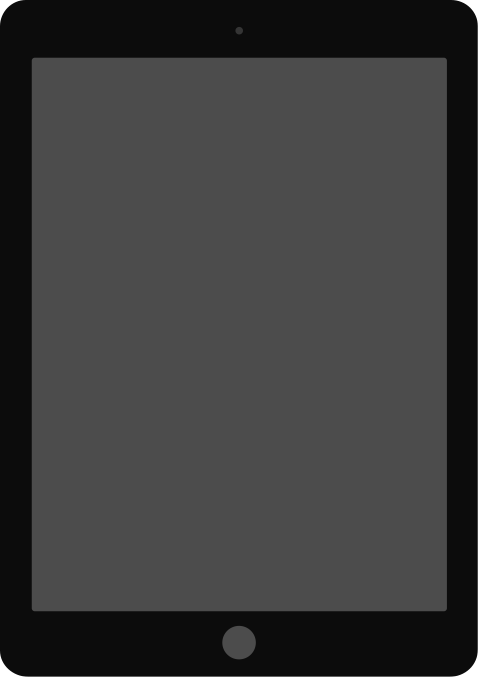 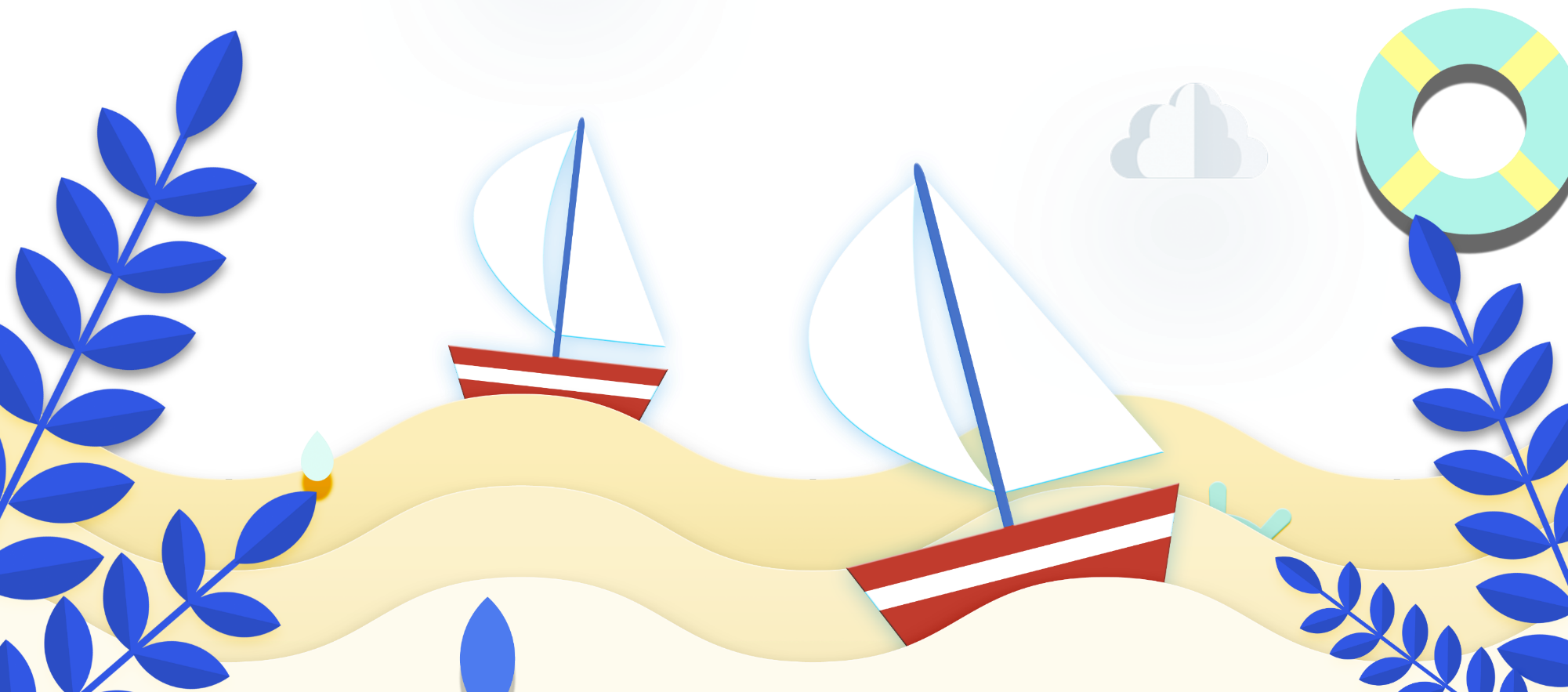 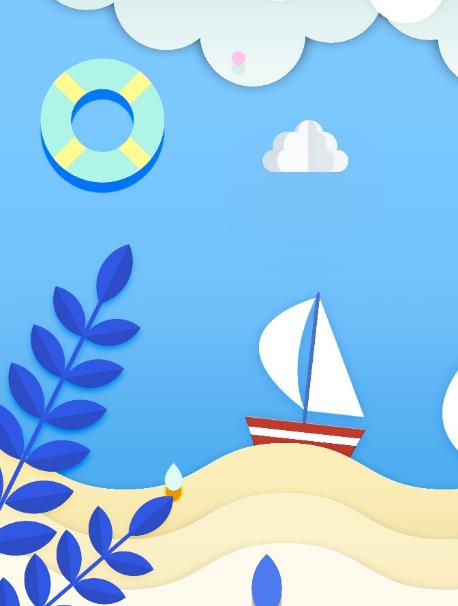 Enter the title
Synergistically utilize technically portals with frictionless supply chains.Dramatically customize empowered networks rather than goal-opportunities.
1
2
Consulting
Synergistically technically sound
frictionless chains.
Branding
Synergistically technically sound
frictionless chains.
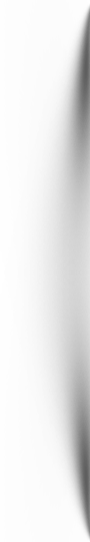 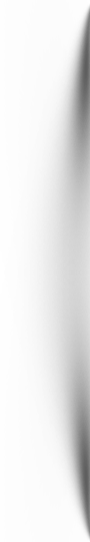 01. Enter the title
Seamlessly unleash enterprise bandwidth
before timely quality vectors.
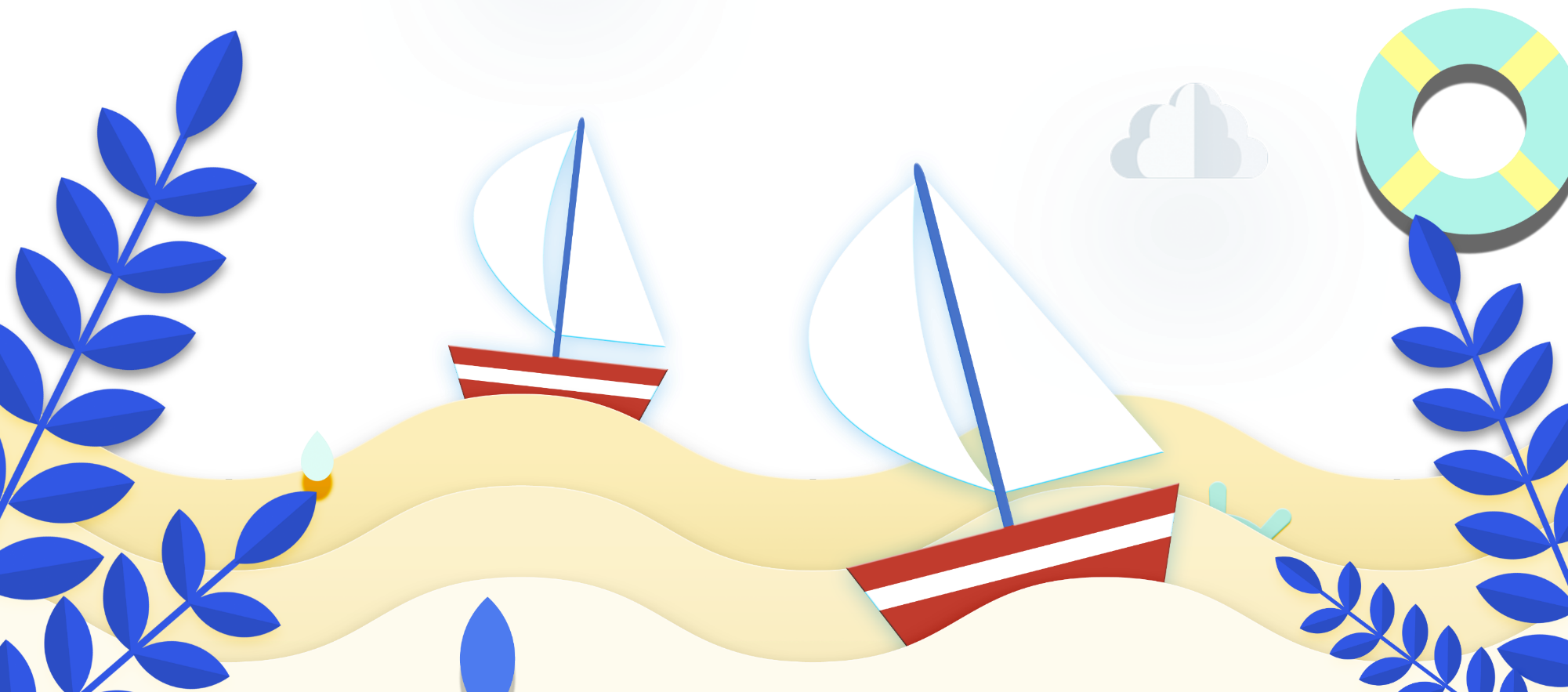 Graphic design will save the world right
after rock and roll does.
02. Enter the title
Seamlessly unleash enterprise bandwidth
before timely quality vectors.
80
60
60
45
30
25
03. Enter the title
Seamlessly unleash enterprise bandwidth
before timely quality vectors.
HD
ML
NH
PO
GD
TY
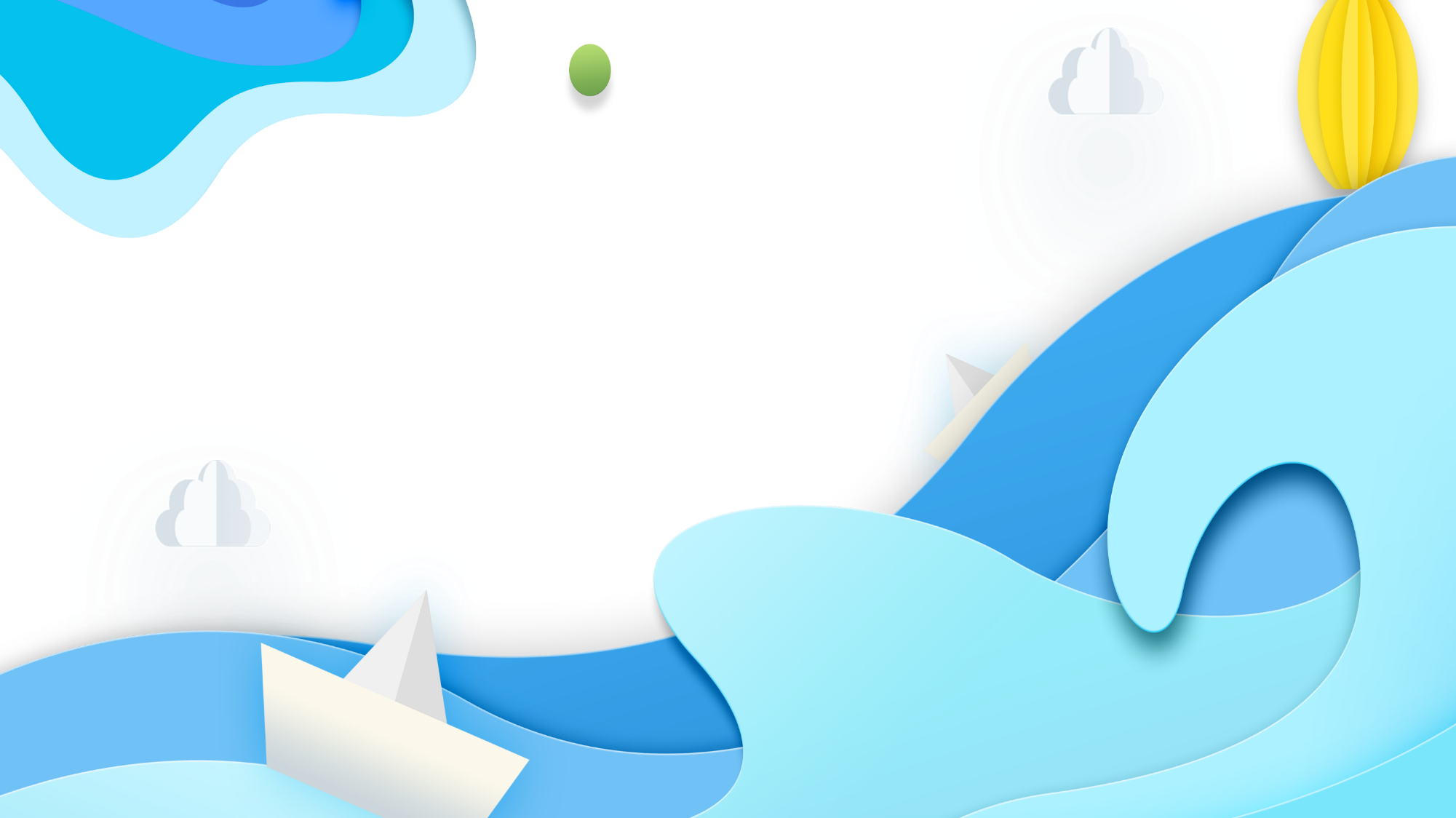 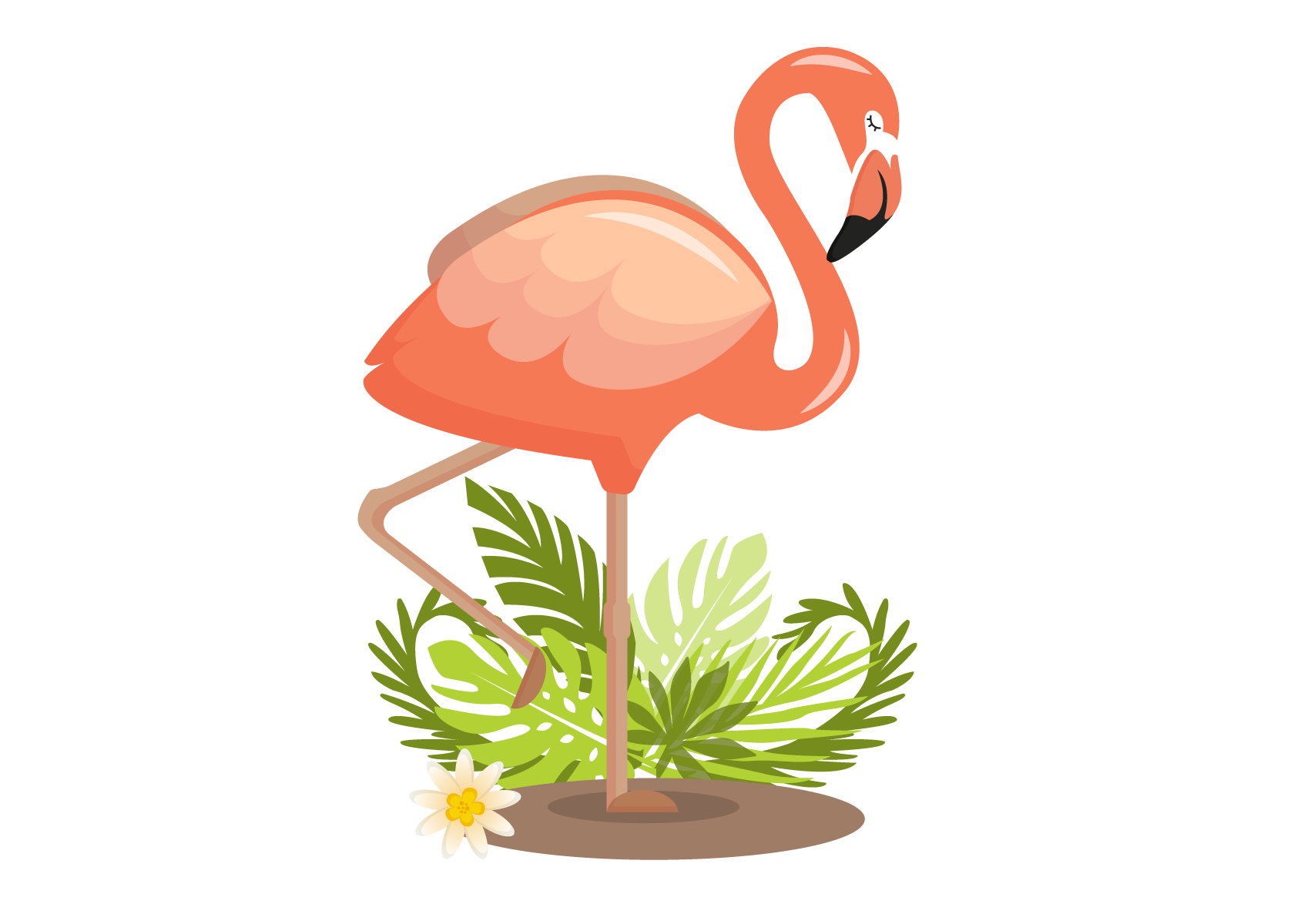 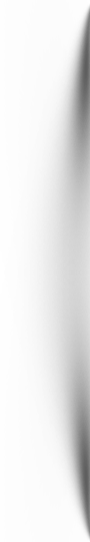 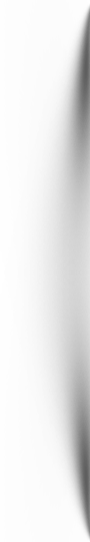 PART 04
Digital design is like painting, expert
the paint never dries.
Design
Seamlessly bandwidth
before timely vectors.
04
65
Analysis
Seamlessly enterprise bandwidth
before timely quality vectors.
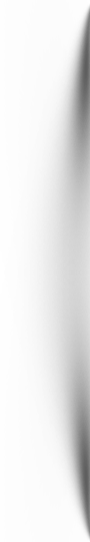 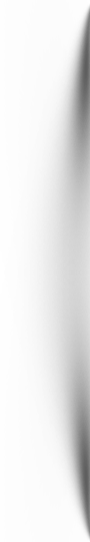 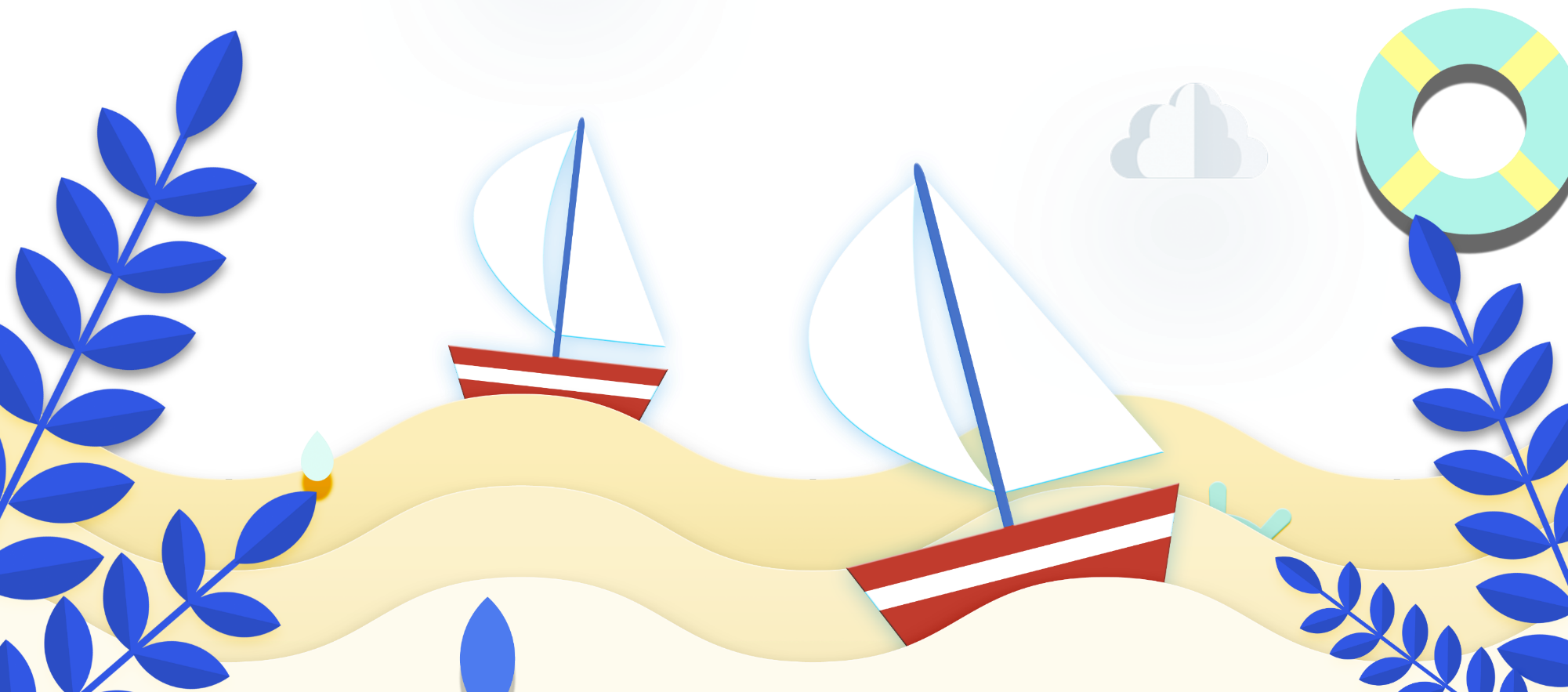 Enter the title
45
GD
55
Seamlessly unleash enterprise bandwidth before timely
vectors. Dramatically maximize sustainable standardized
opportunities.
60
PO
40
25
TY
75
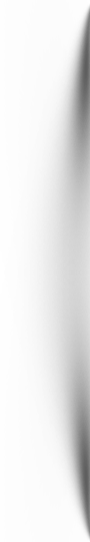 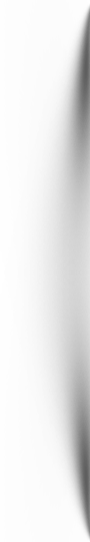 01
02
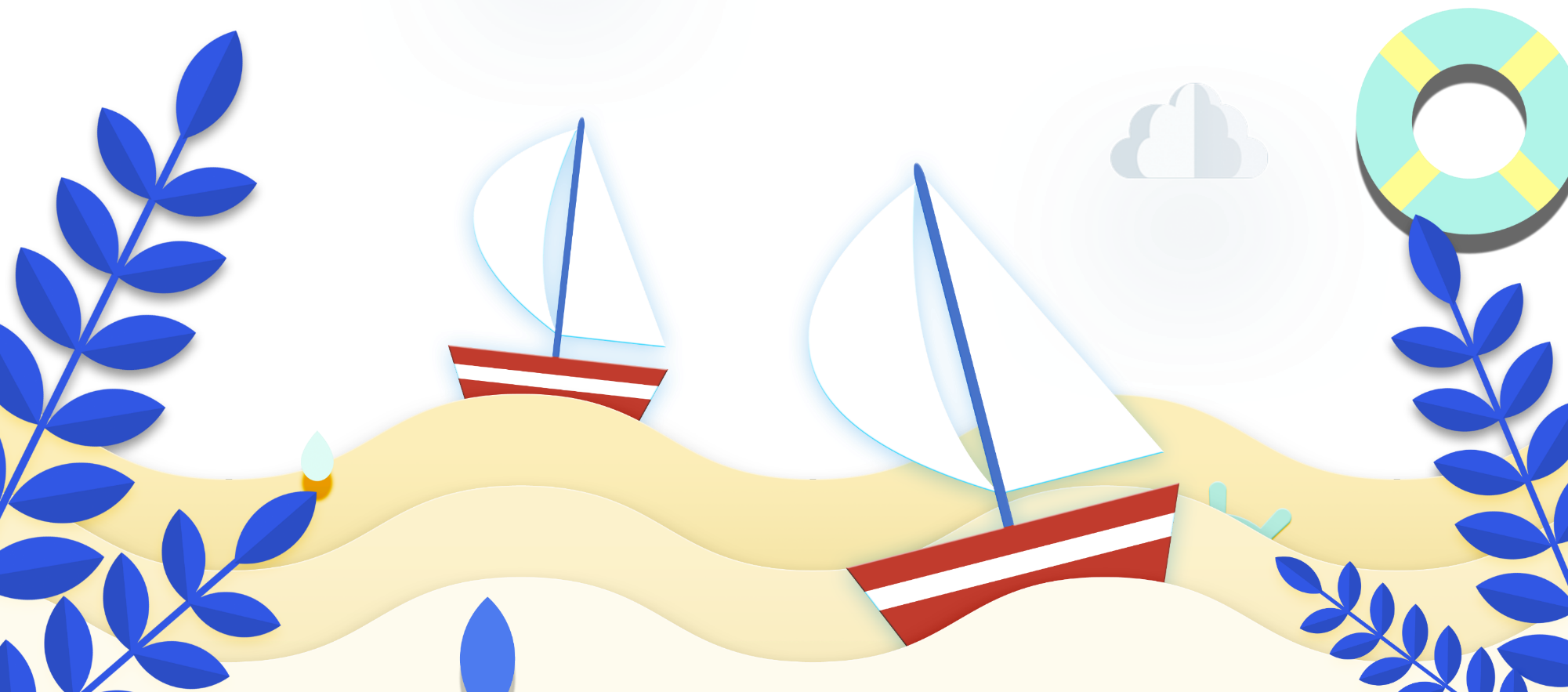 Enter the title
Chart Analysis 01
Synergistically technically sound
portals frictionless supply chains.
Chart Analysis 02
Synergistically technically sound
portals frictionless supply chains.
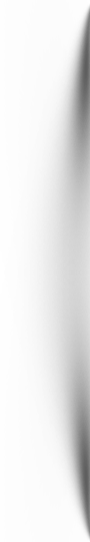 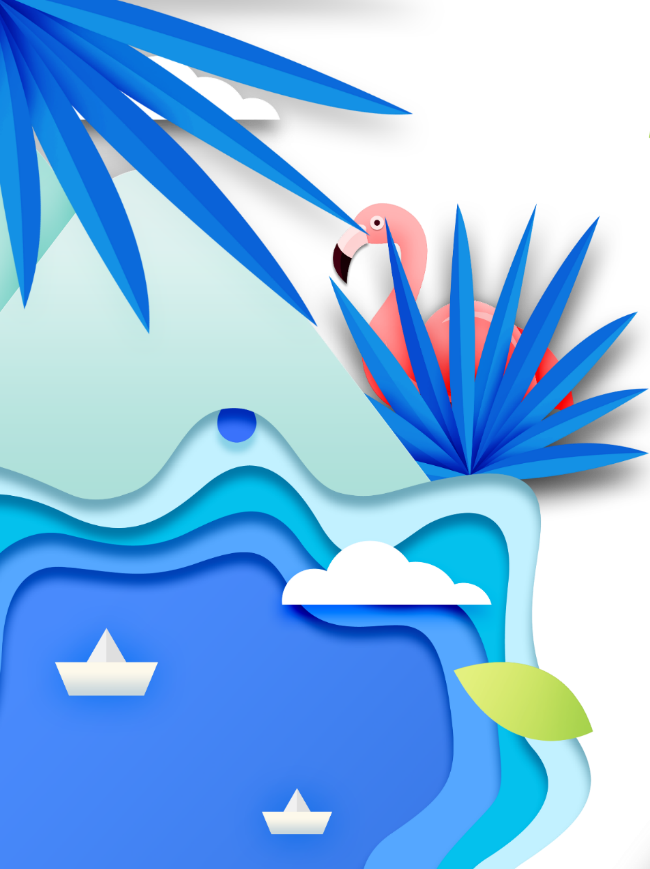 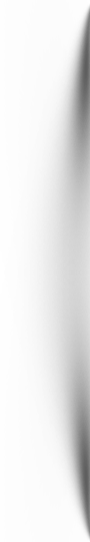 1
3
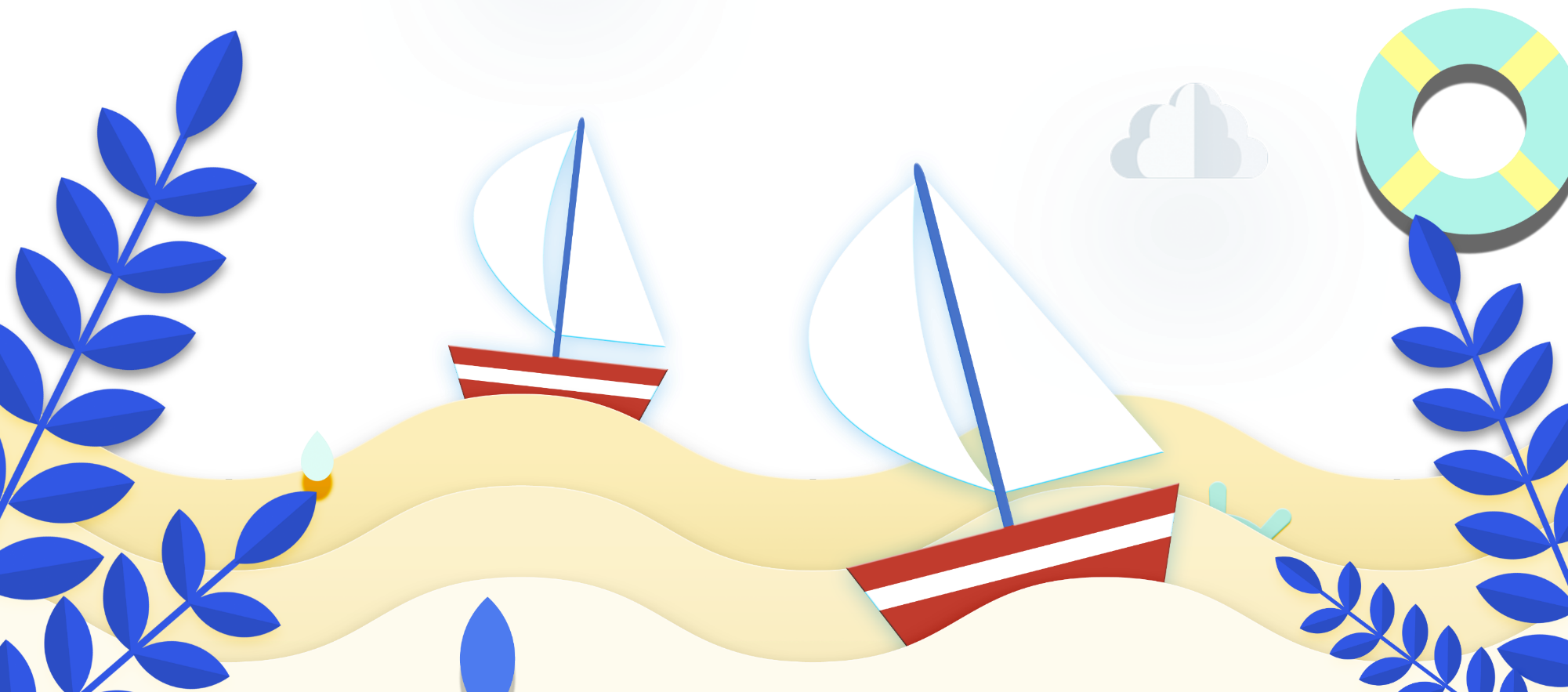 Main Concept
Synergistically technically sound portals
with frictionless supply chains. Dramatically
customize empowered.
Main Concept
Synergistically technically sound portals
with frictionless supply chains. Dramatically
customize empowered.
2
Business Strategy
Synergistically technically sound portals
with frictionless supply chains. Dramatically
customize empowered.
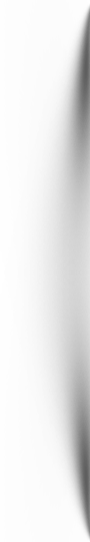 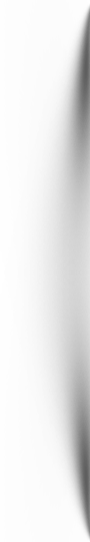 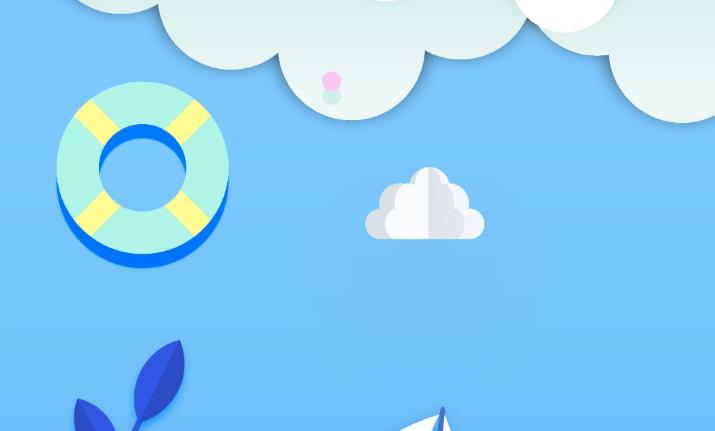 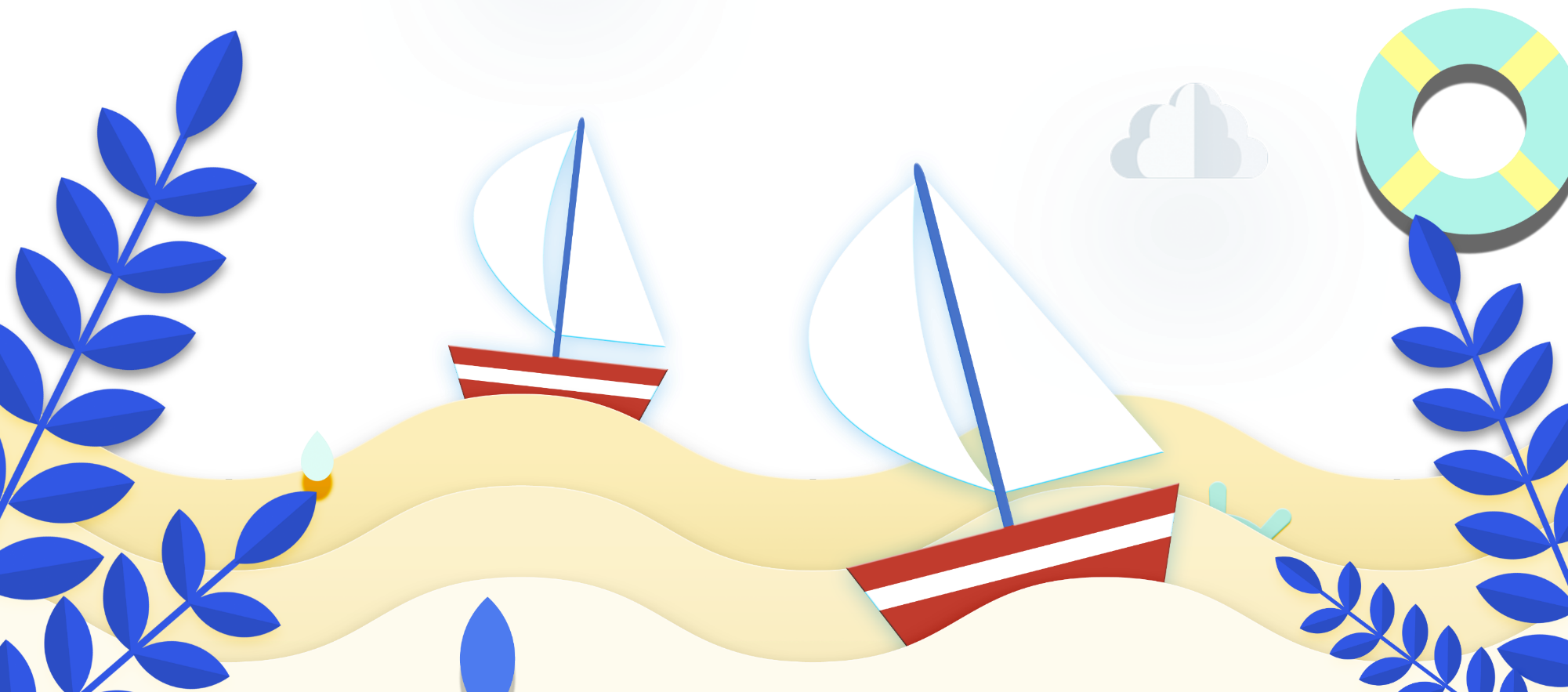 Enter the title
Seamlessly unleash enterprise bandwidth before timely
vectors. Dramatically maximize sustainable standardized
opportunities.
添加标题
Synergistically technically sound portals with
frictionless supply chains. Dramatically customize
empowered.
添加标题
Synergistically technically sound portals with
frictionless supply chains. Dramatically customize
empowered.
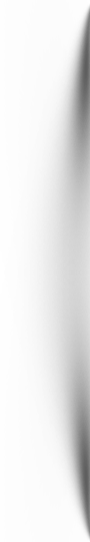 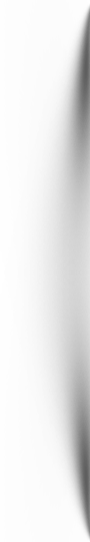 Enter the title
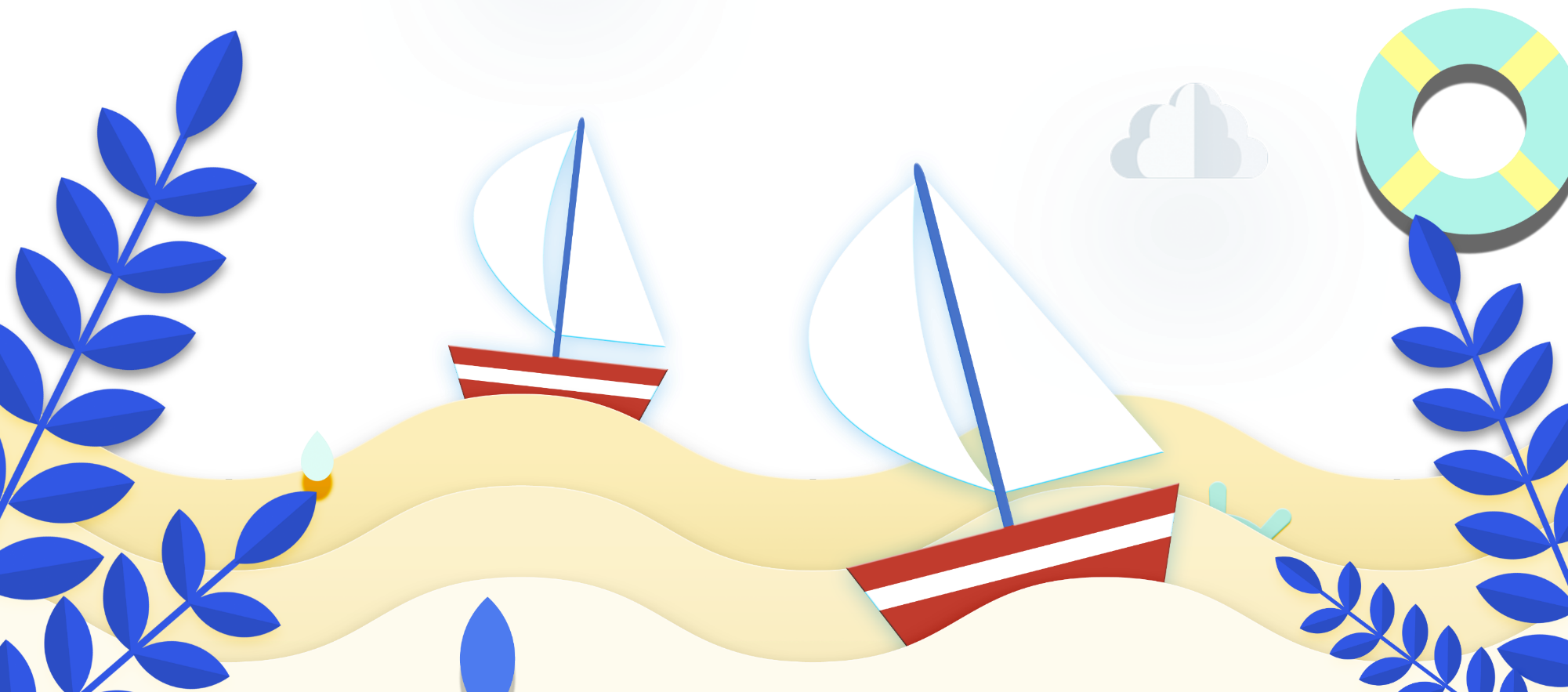 Enter the title
Professional matrix corporate capital
vis-a-vis performance channels.
01
Enter the title
Professional matrix corporate capital
vis-a-vis performance channels.
02
Enter the title
Professional matrix corporate capital
vis-a-vis performance channels.
Enter the title
Professional matrix corporate capital
vis-a-vis performance channels.
03
04
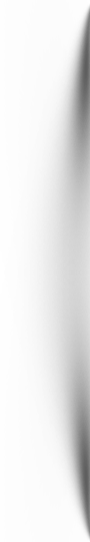 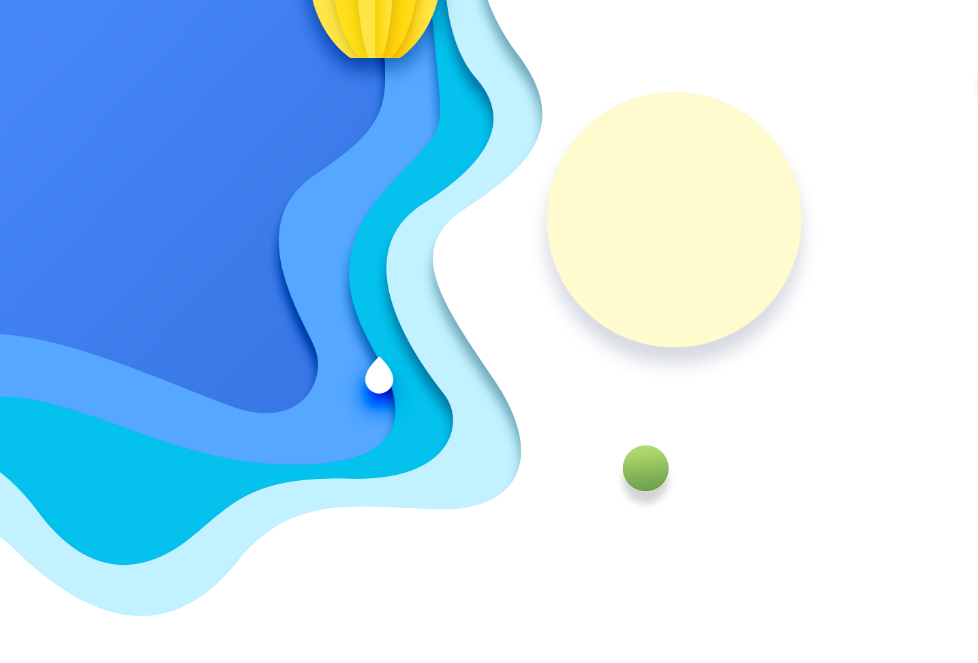 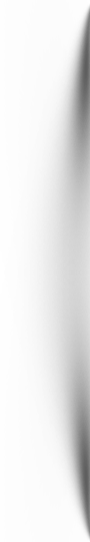 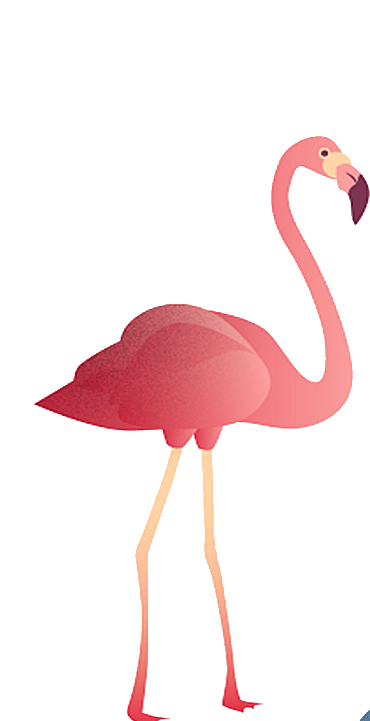 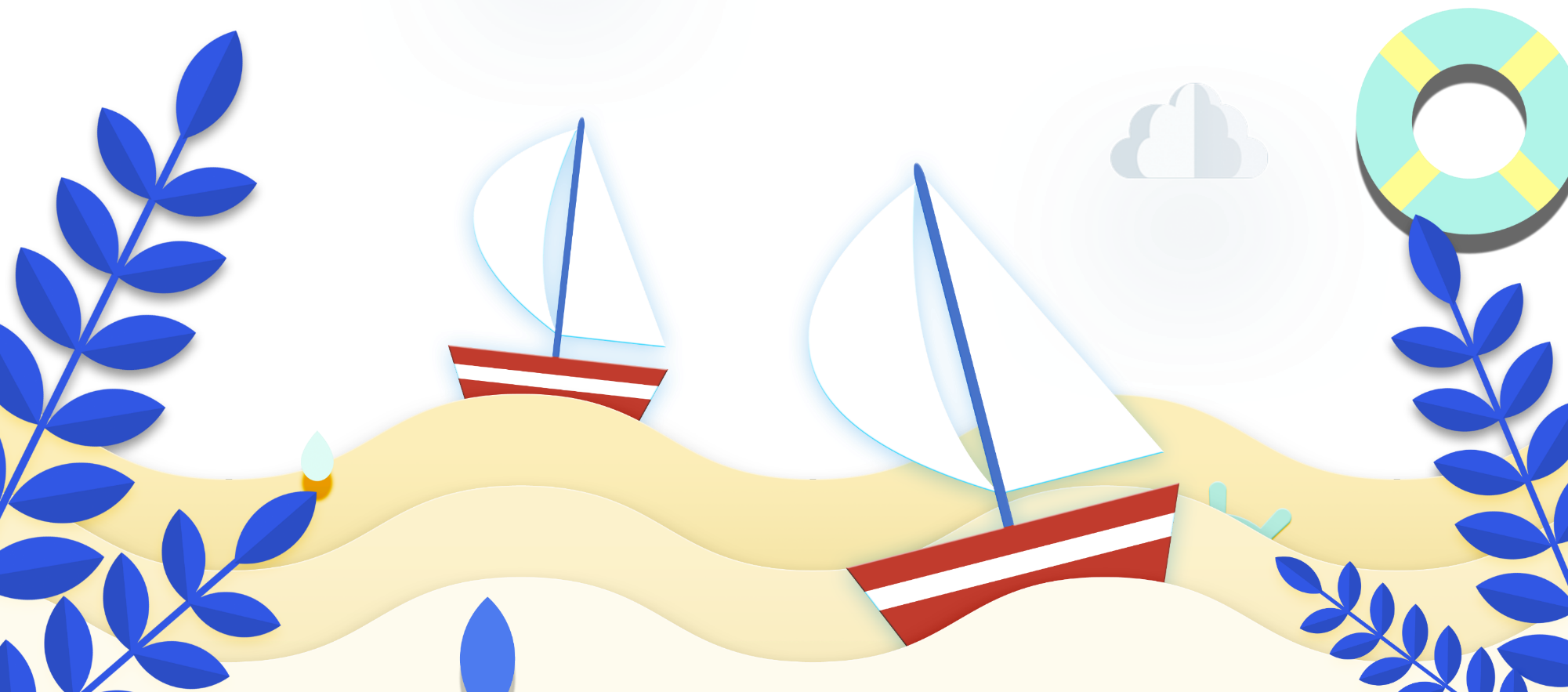 Enter the title
110
Chart One
Synergistically technically frictionless
chains.
152
Chart Two
Synergistically technically frictionless
chains.
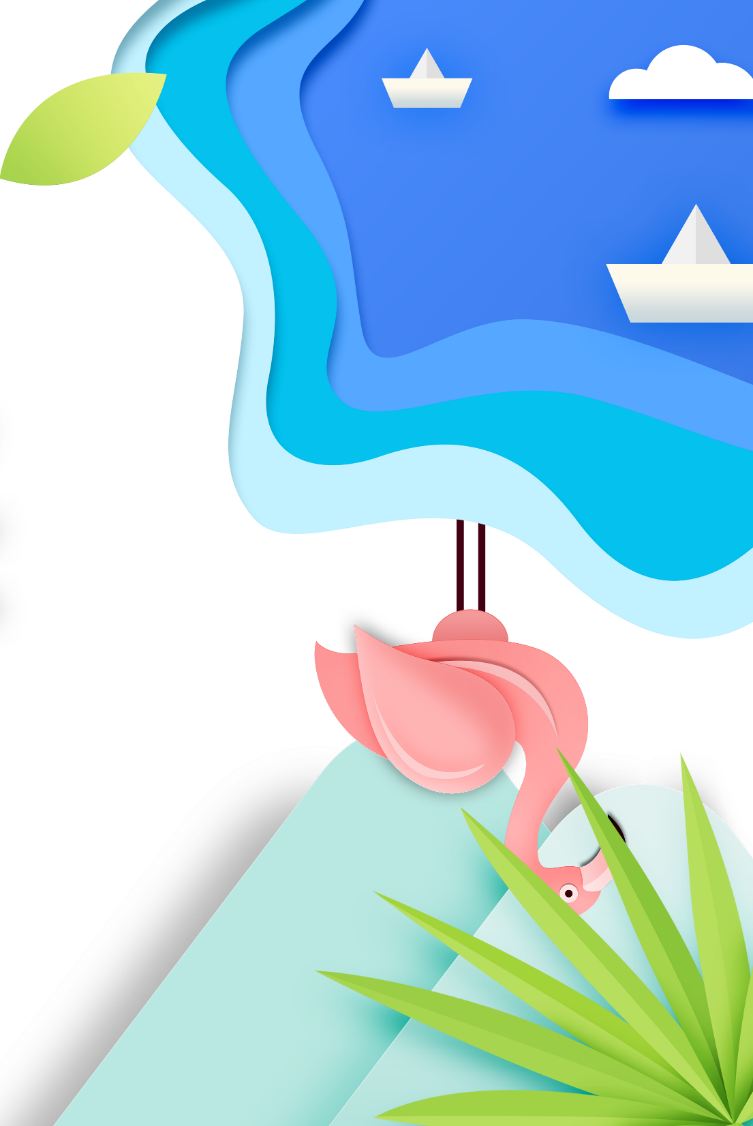 01. Enter the title
Seamlessly unleash enterprise bandwidth
before timely quality vectors.
03. Enter the title
Seamlessly unleash enterprise bandwidth
before timely quality vectors.
02. Enter the title
Seamlessly unleash enterprise bandwidth
before timely quality vectors.
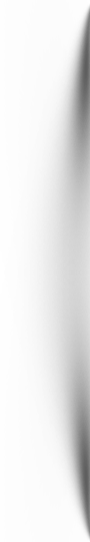 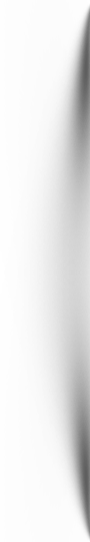 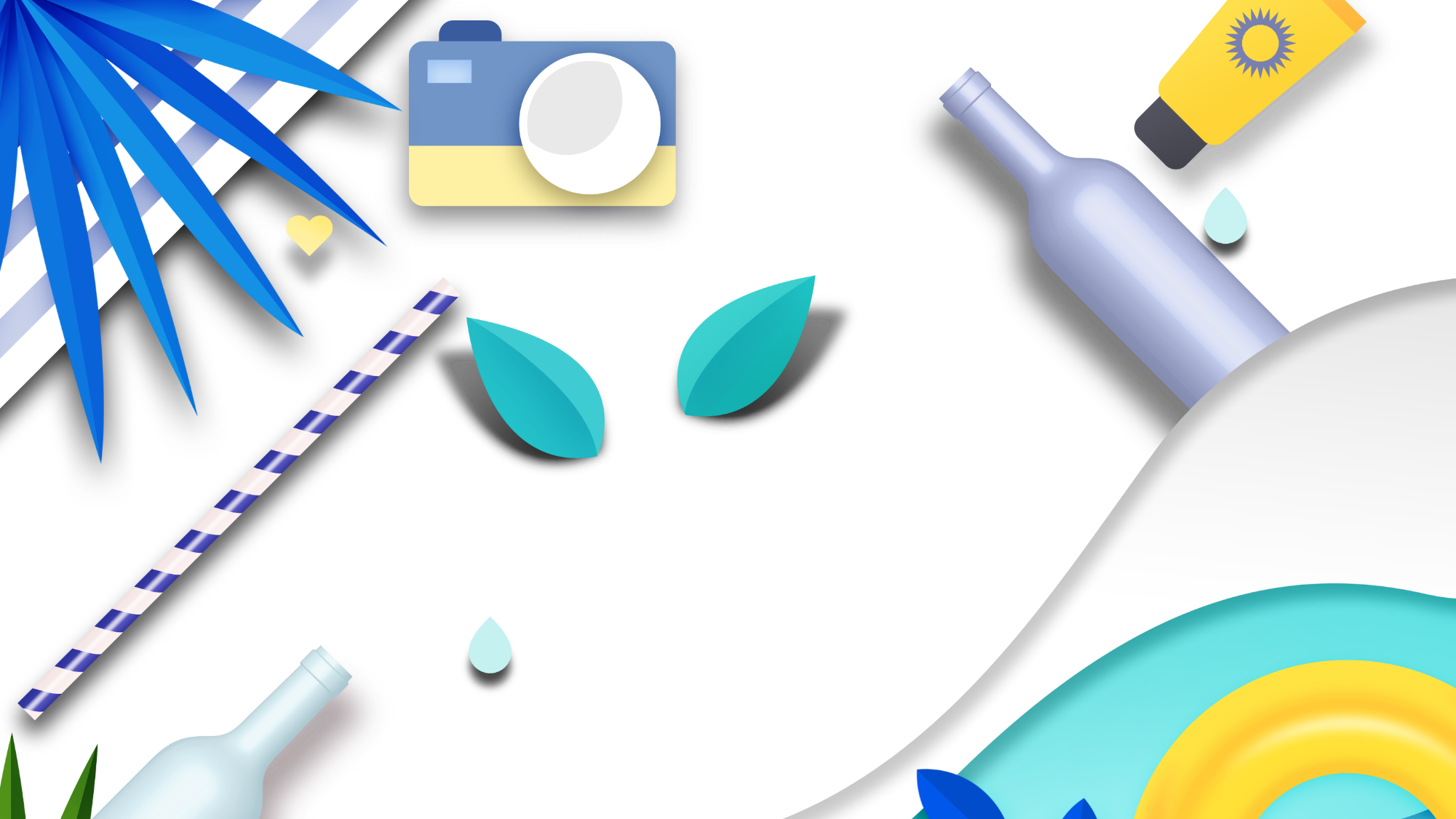 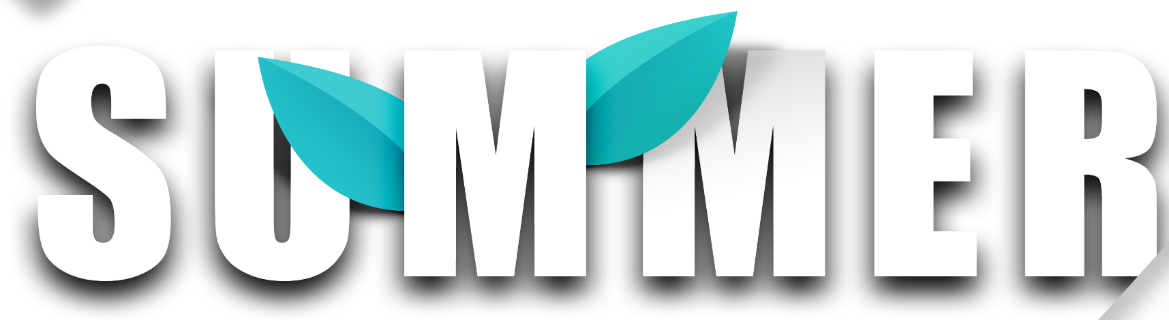 Thanks